Bài 12 – tiết 9,10: CƠ CHẾ XÁC ĐỊNH GIỚI TÍNH
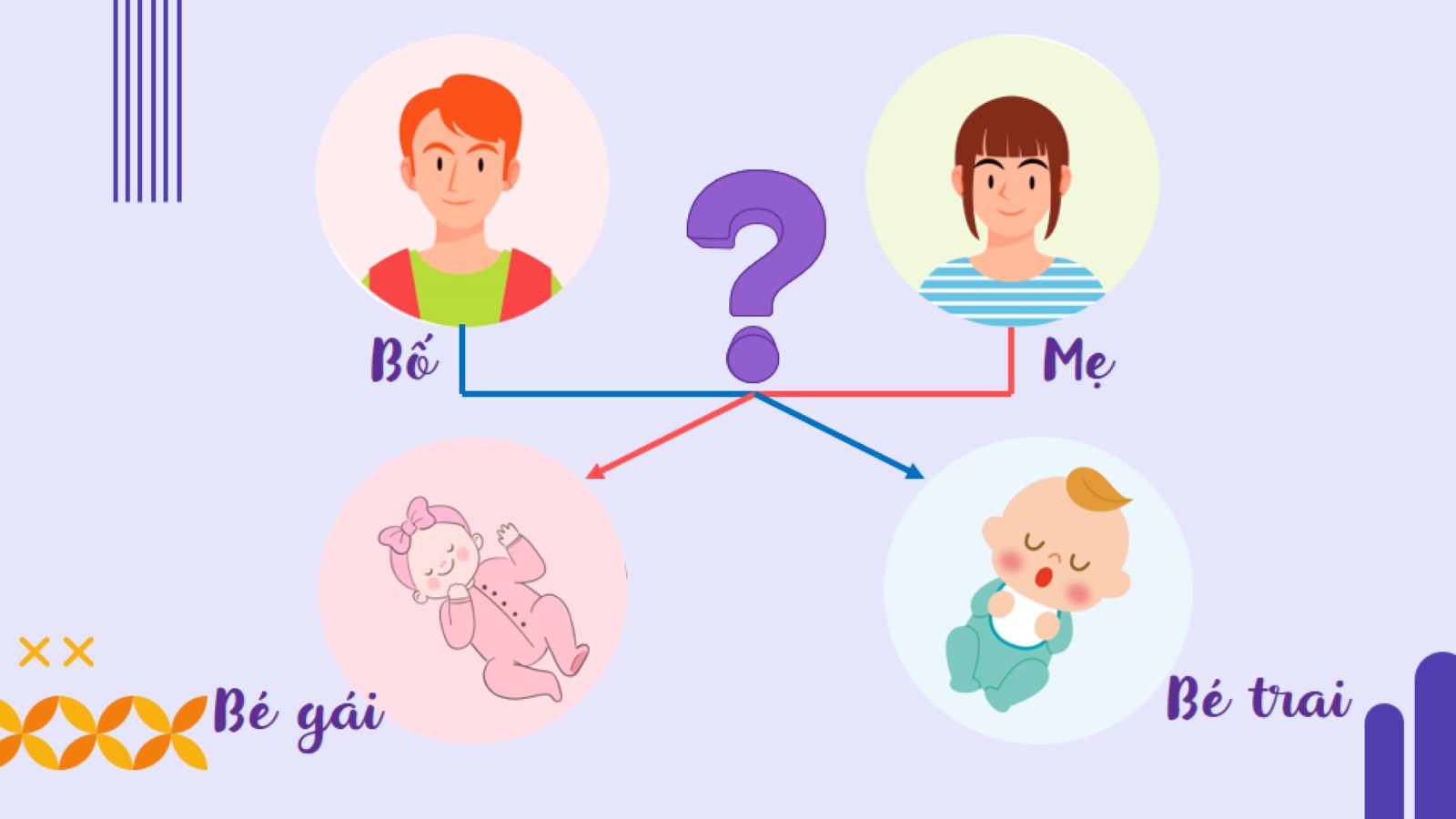 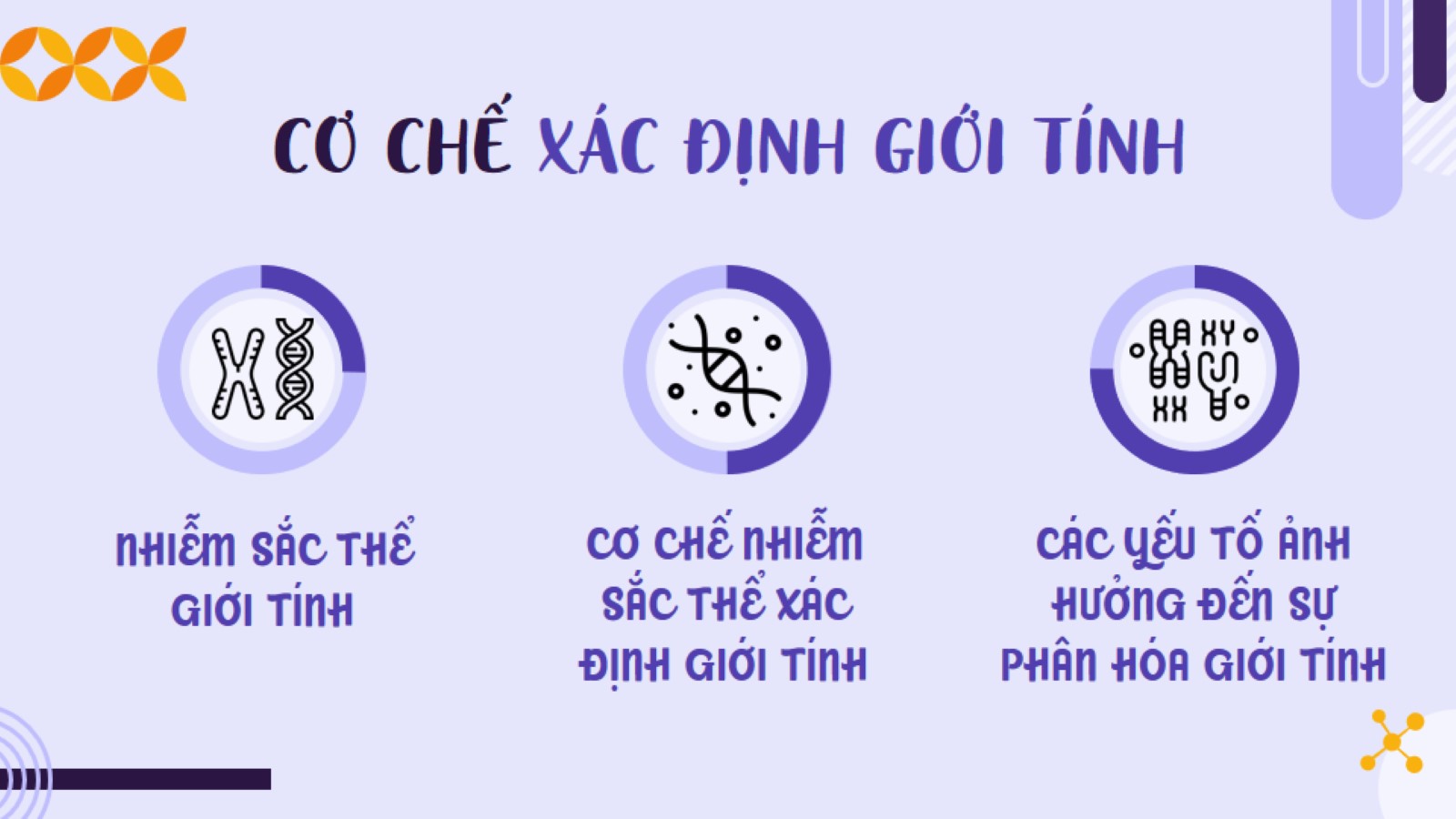 CƠ CHẾ XÁC ĐỊNH GIỚI TÍNH
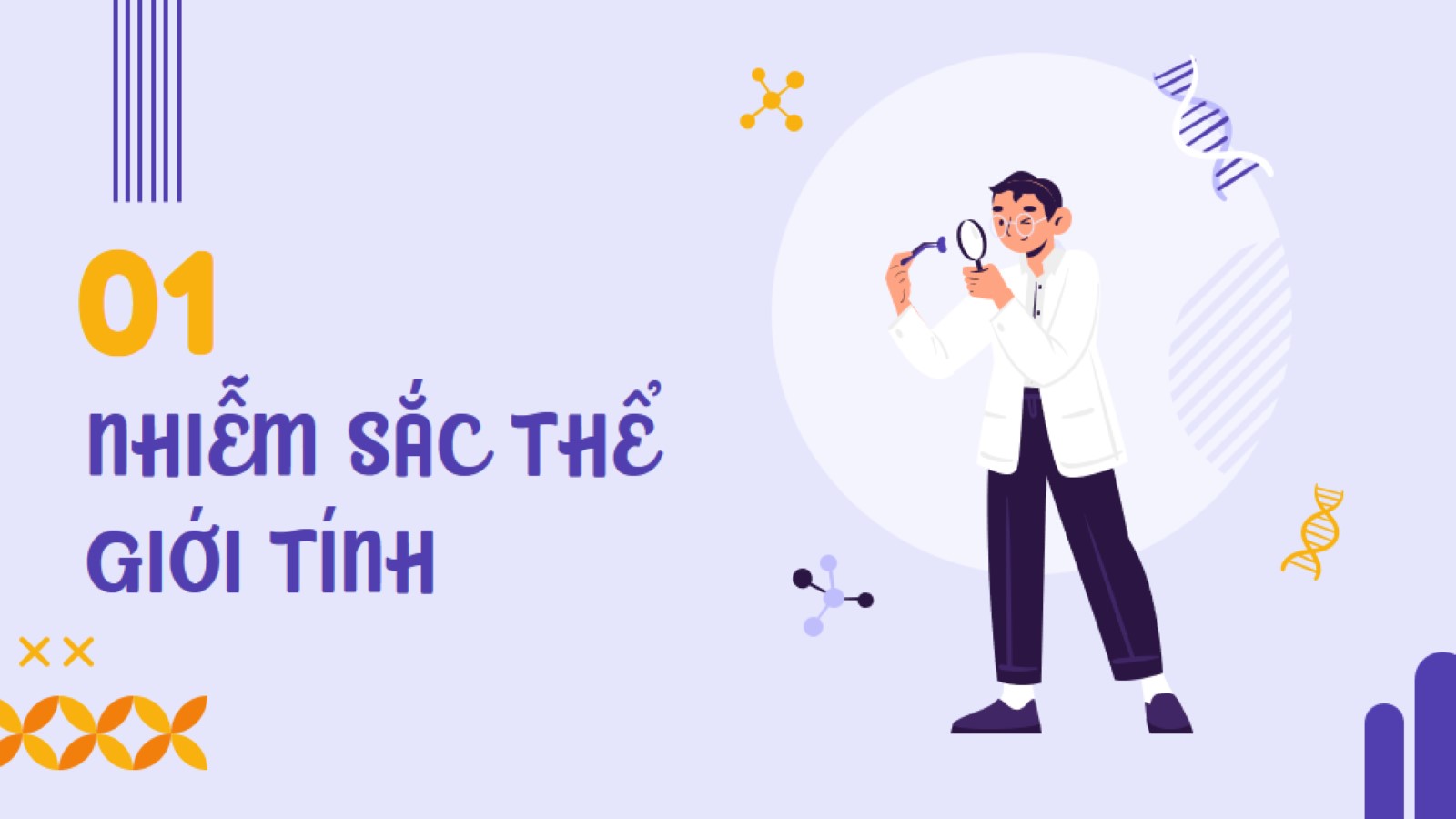 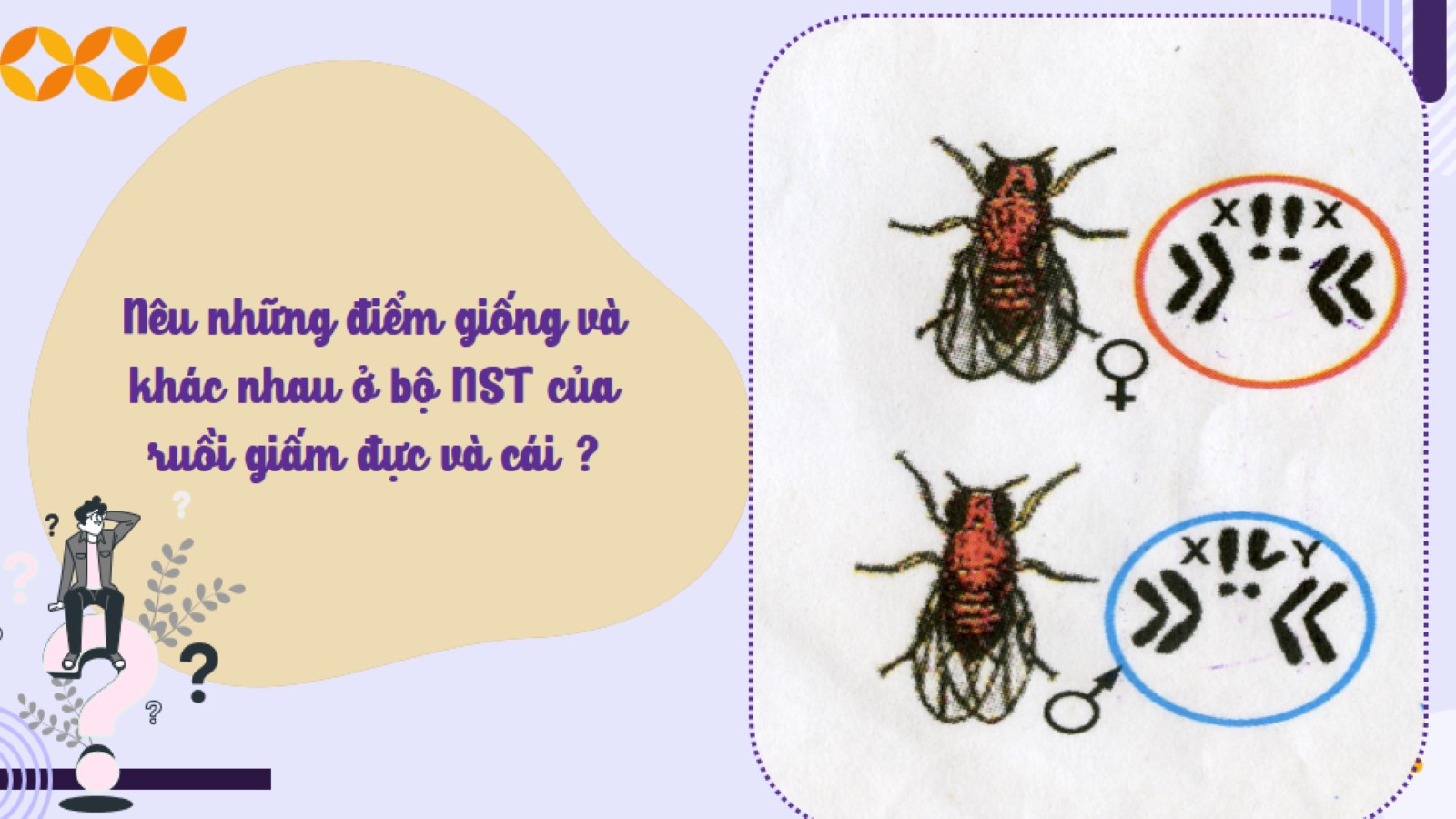 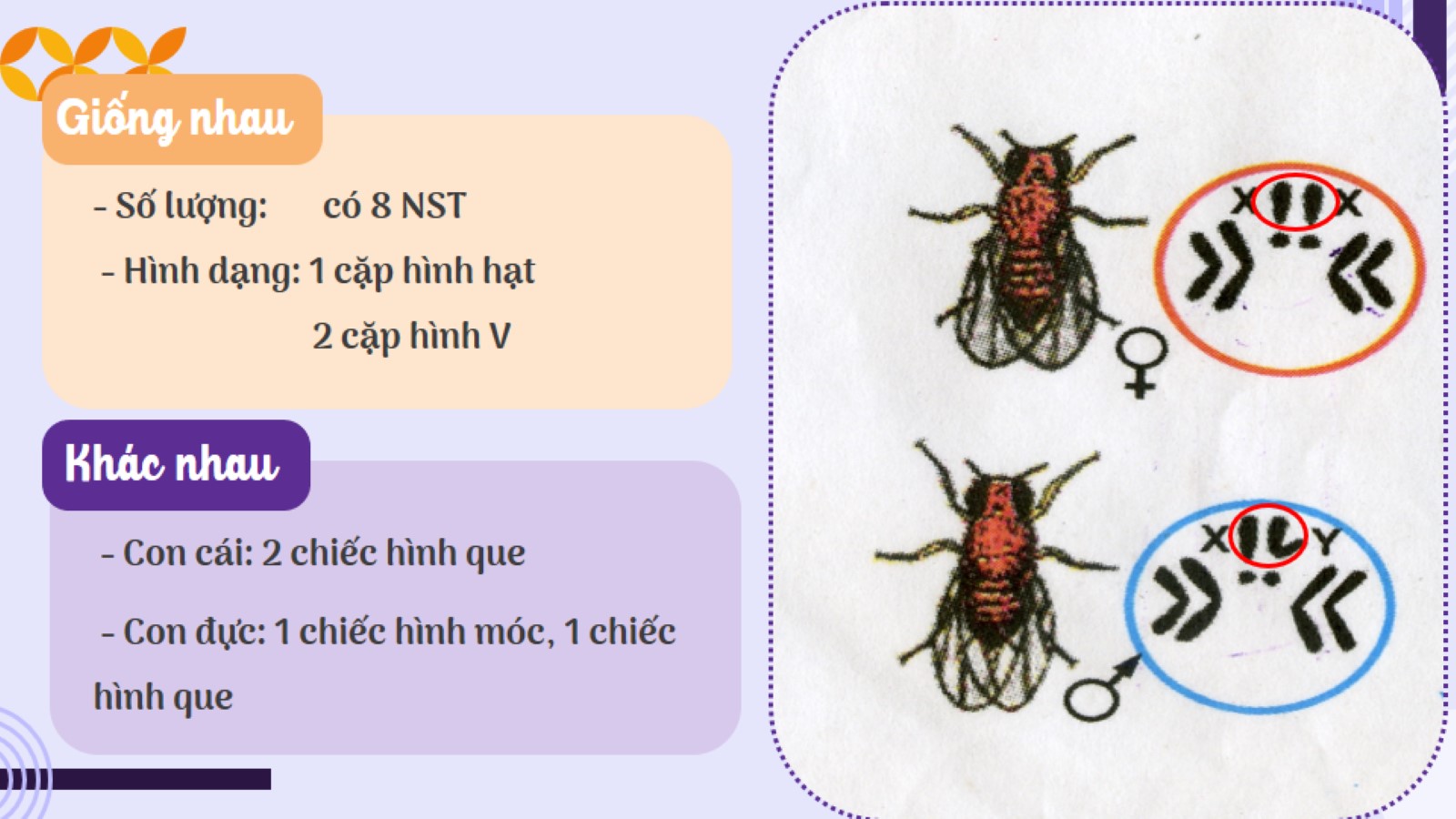 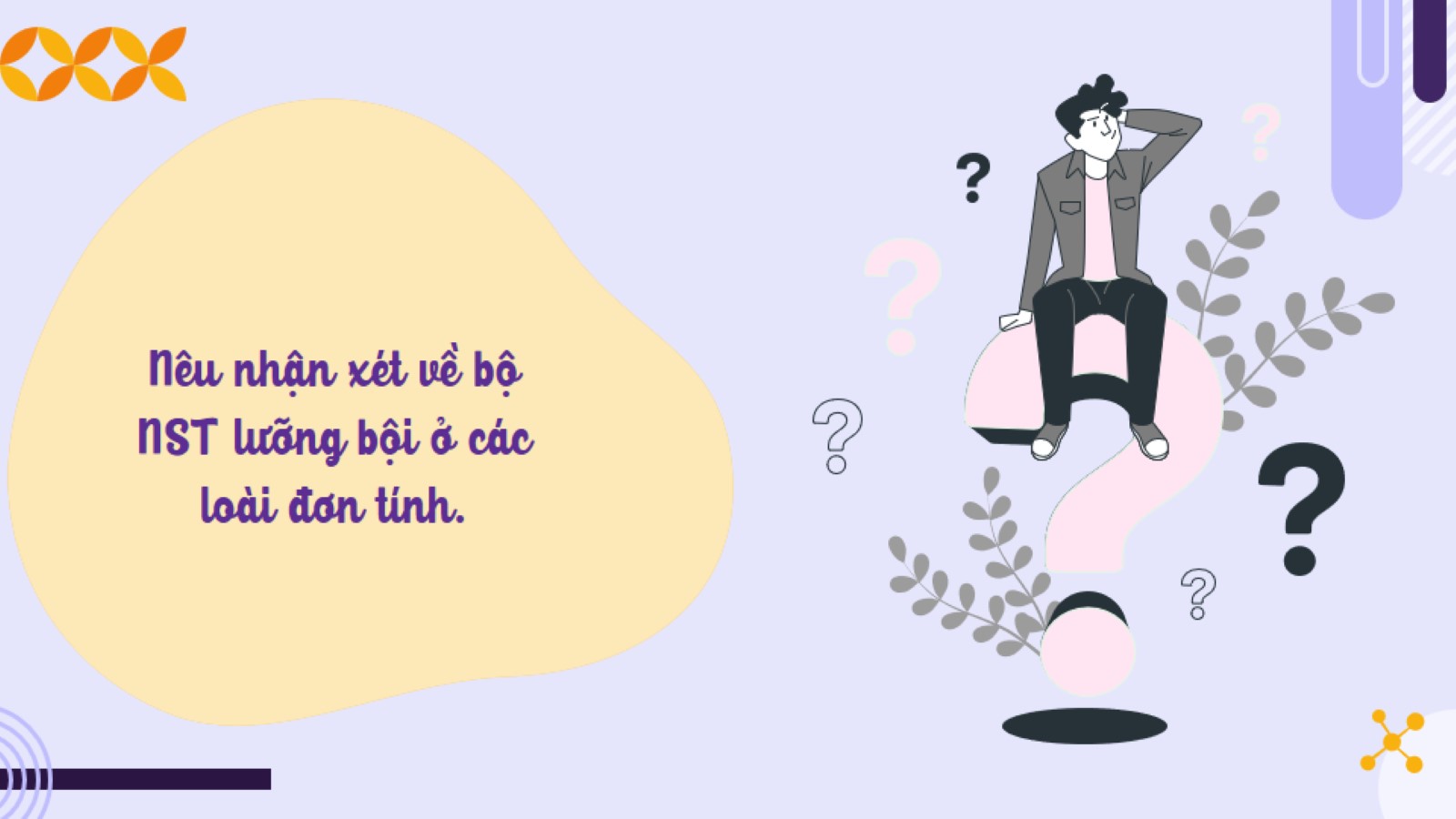 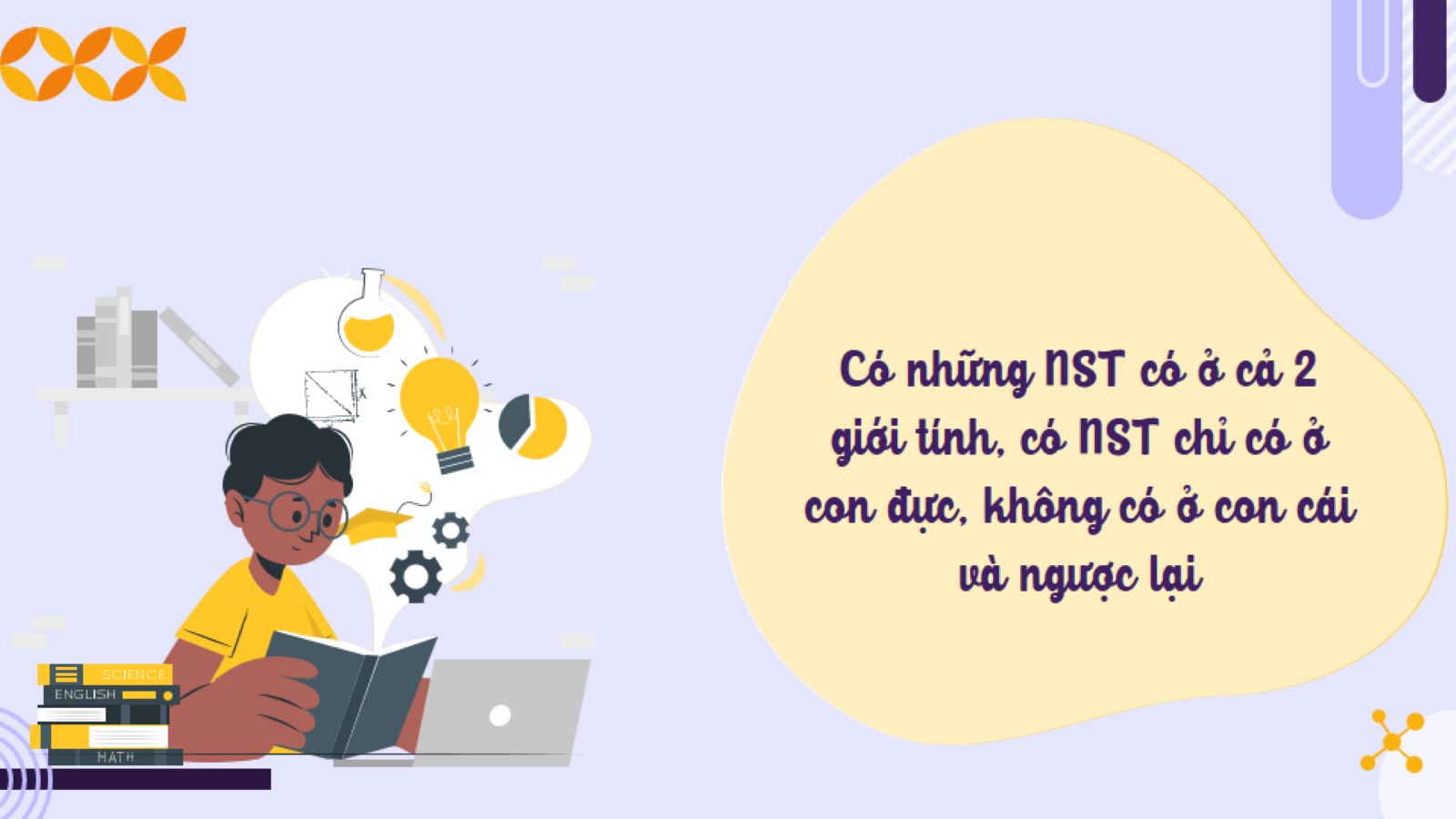 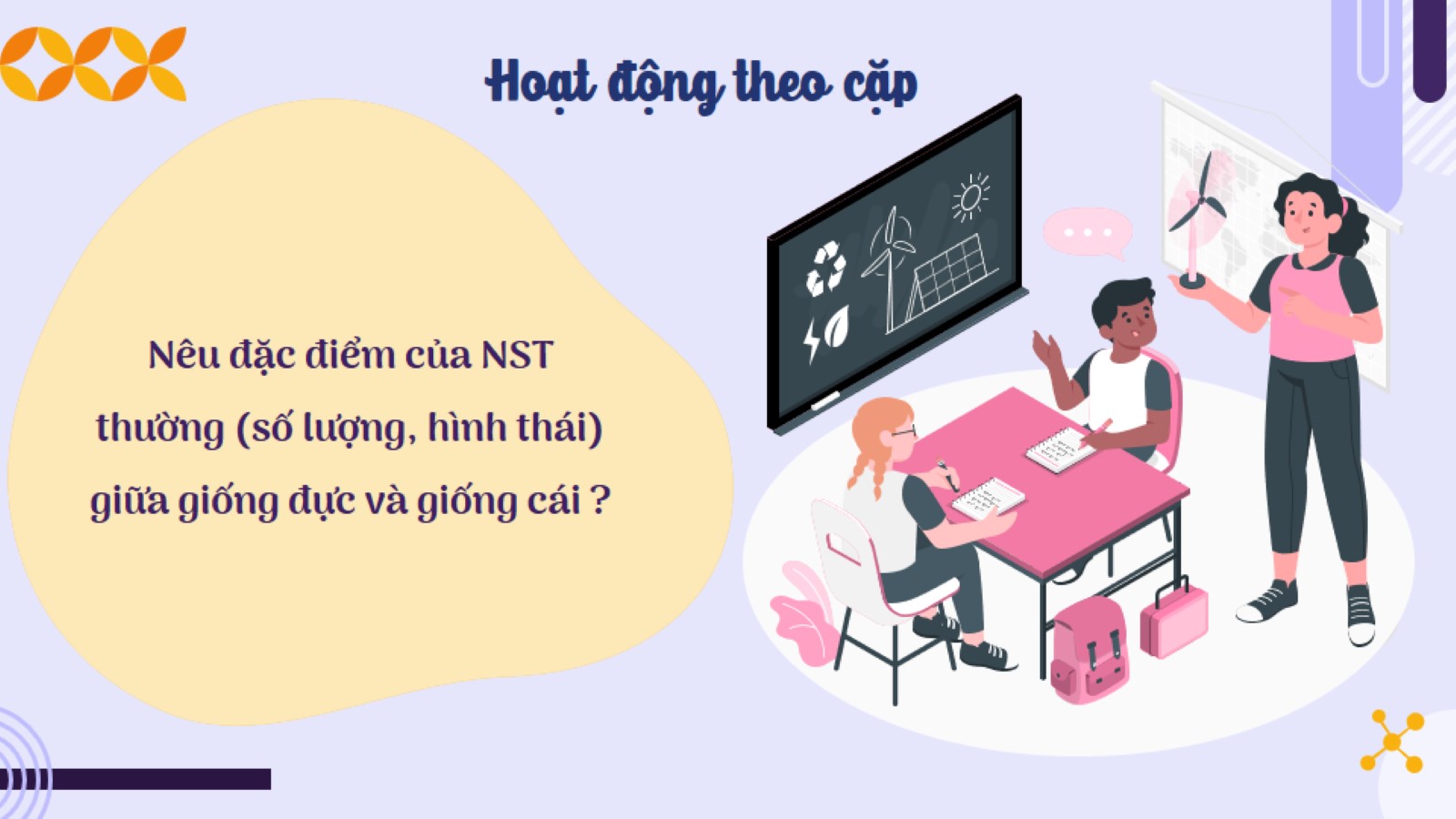 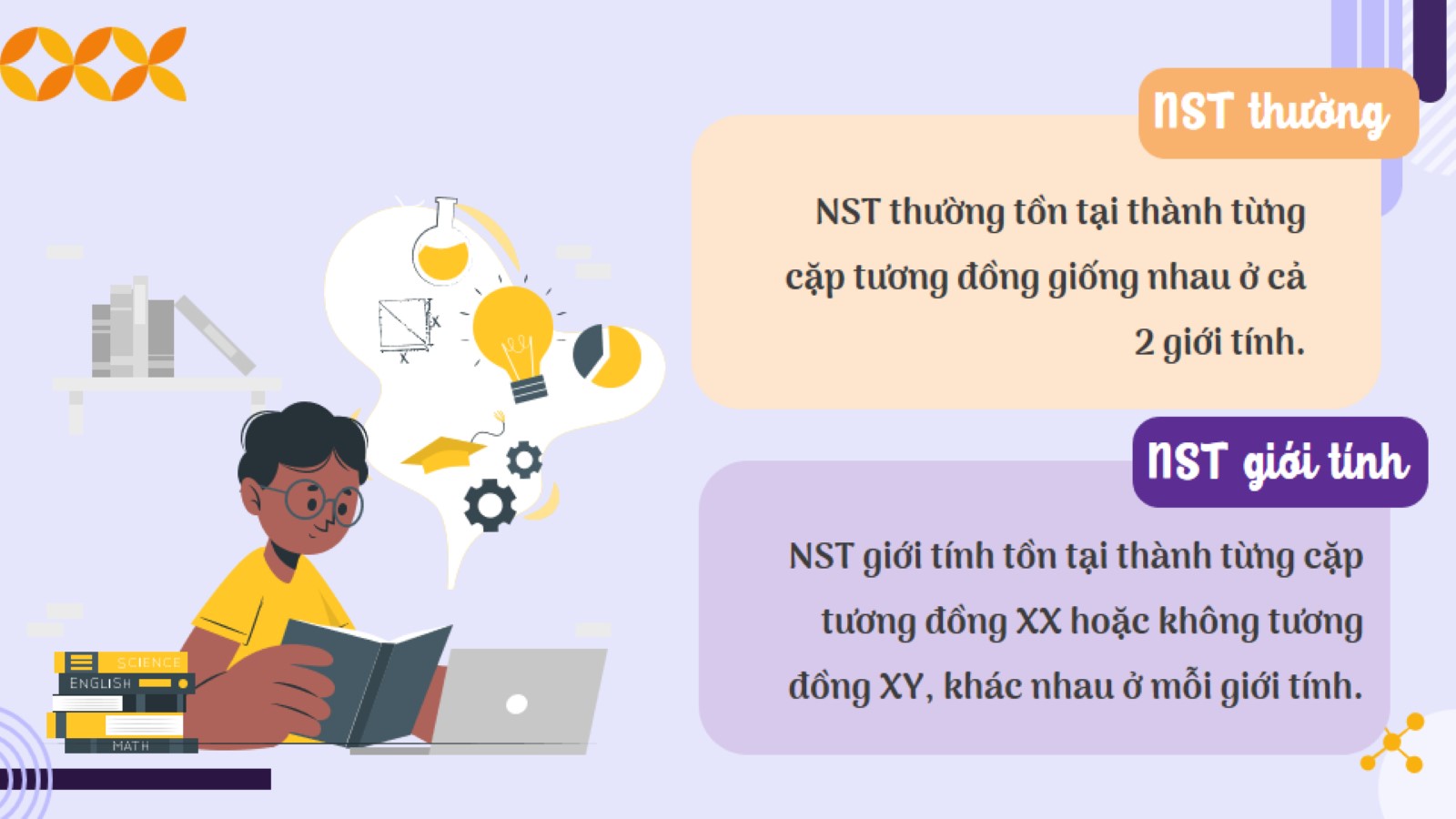 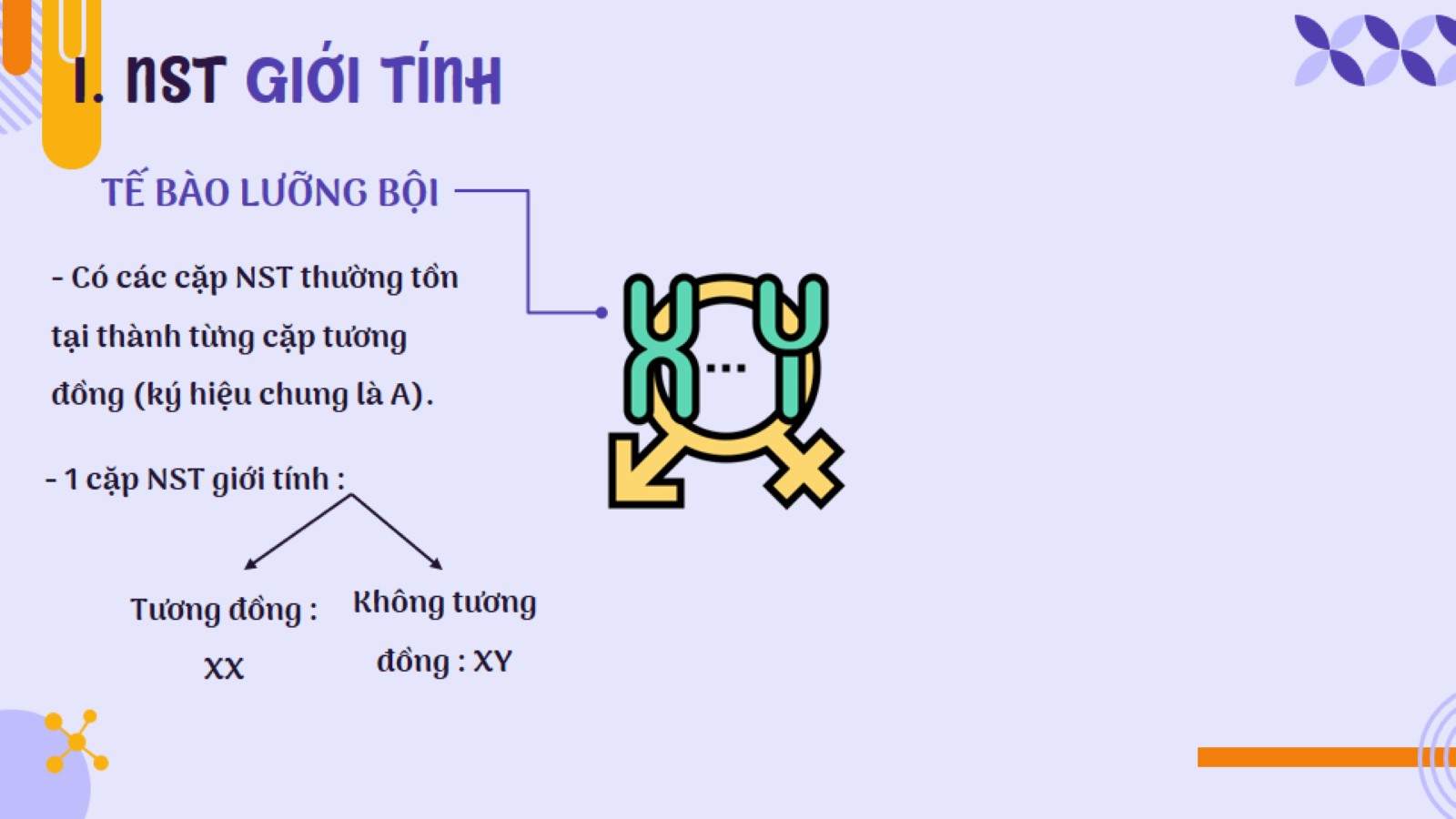 I. NST GIỚI TÍNH
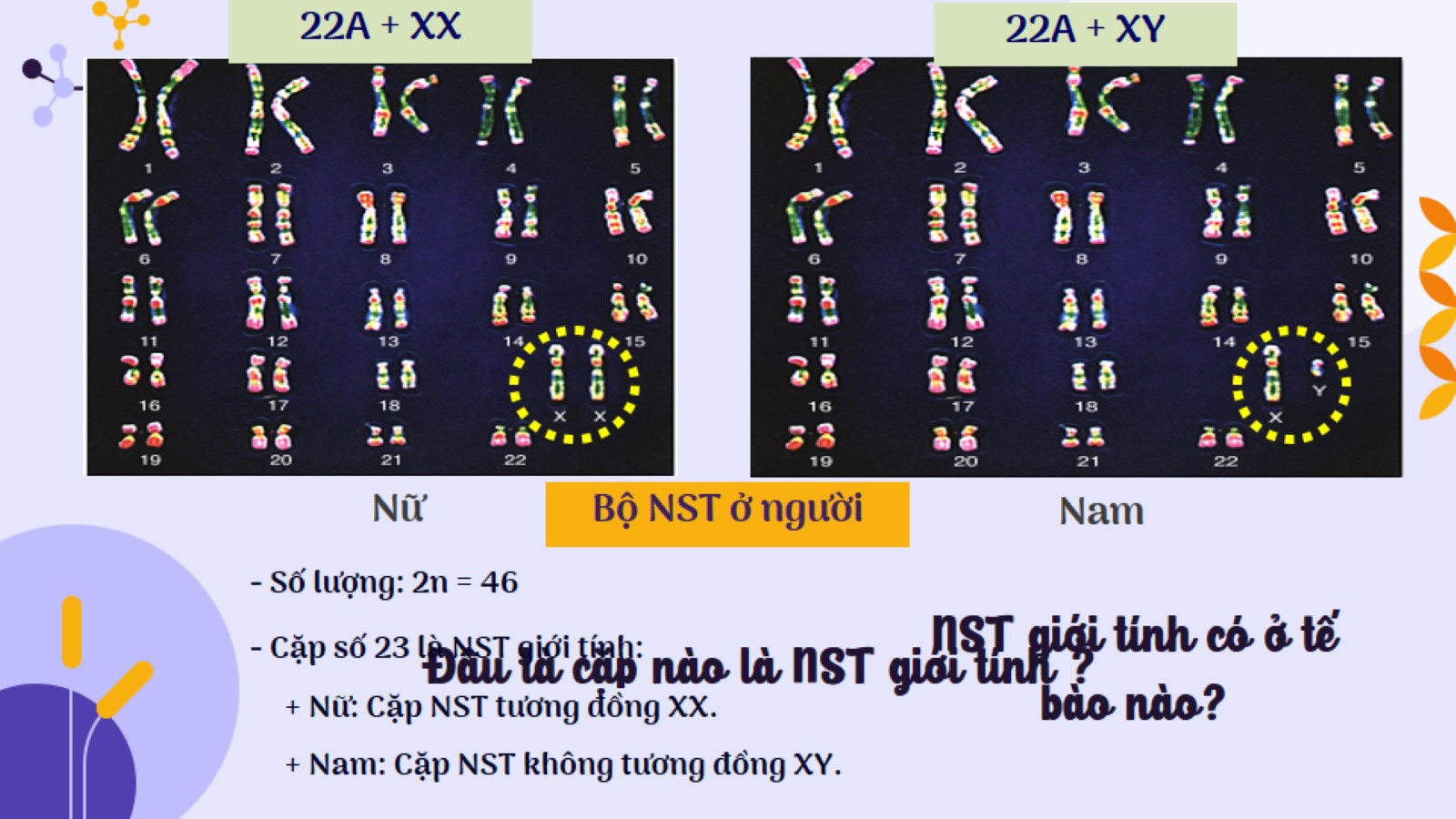 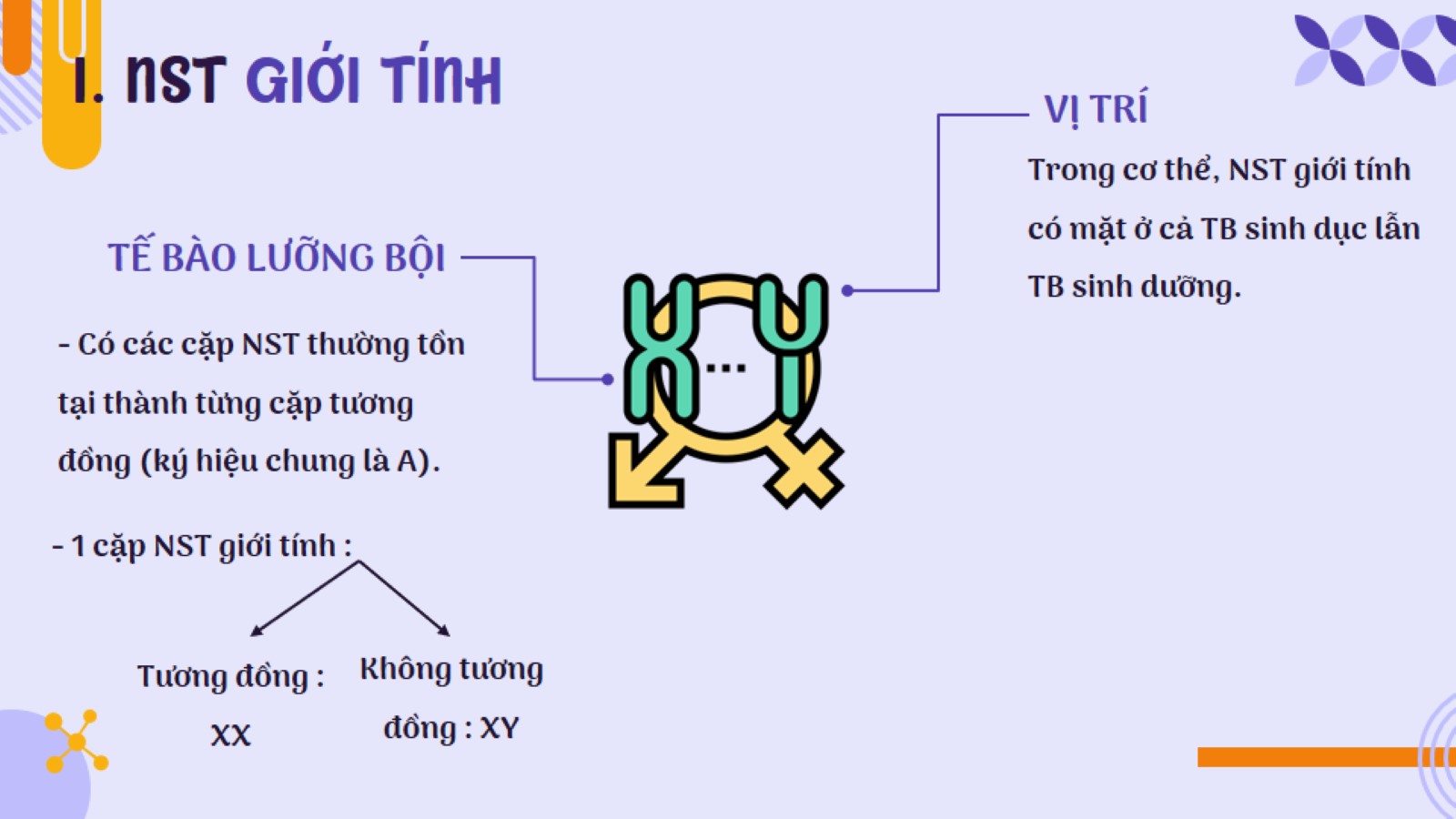 I. NST GIỚI TÍNH
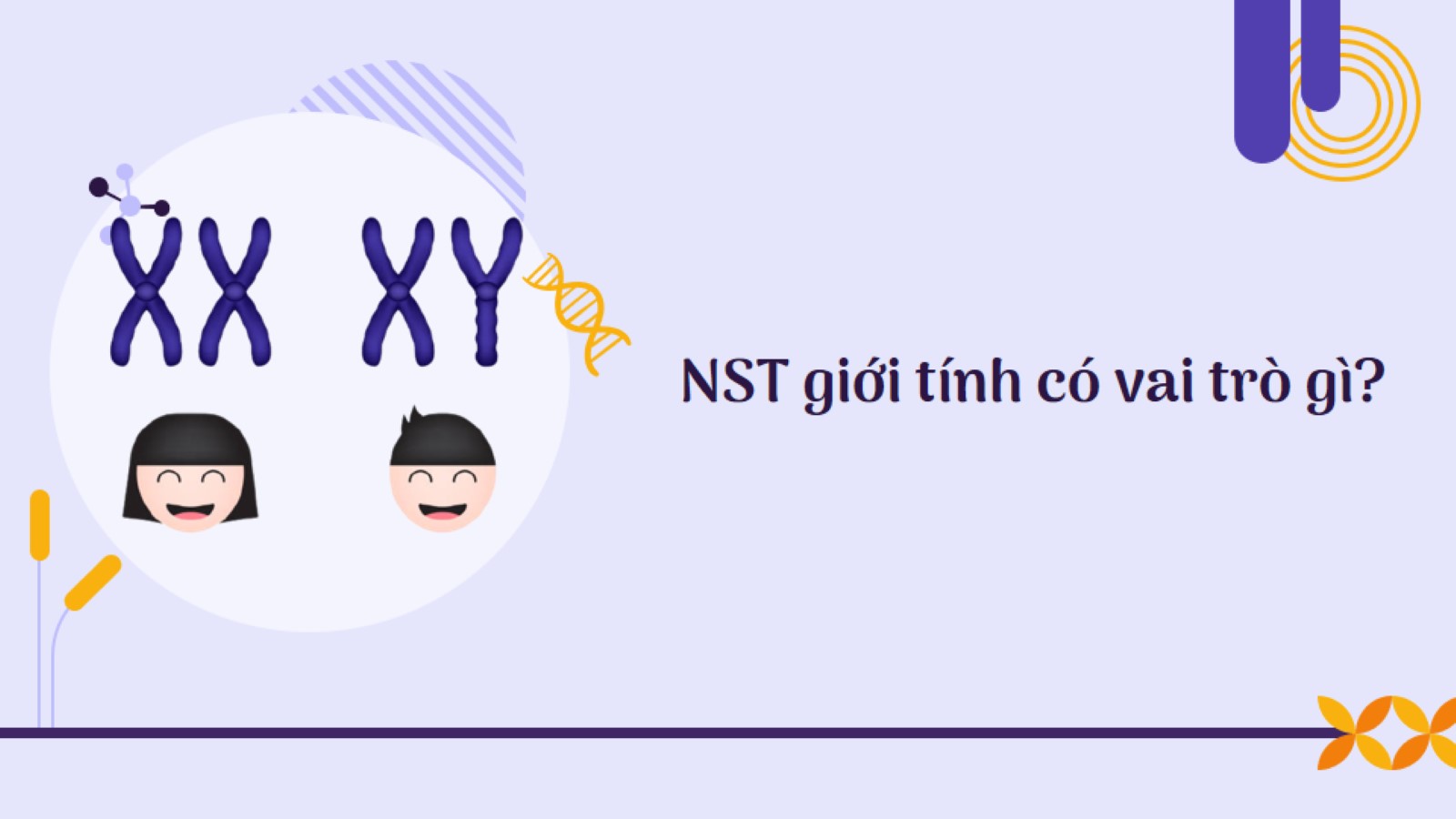 NST giới tính có vai trò gì?
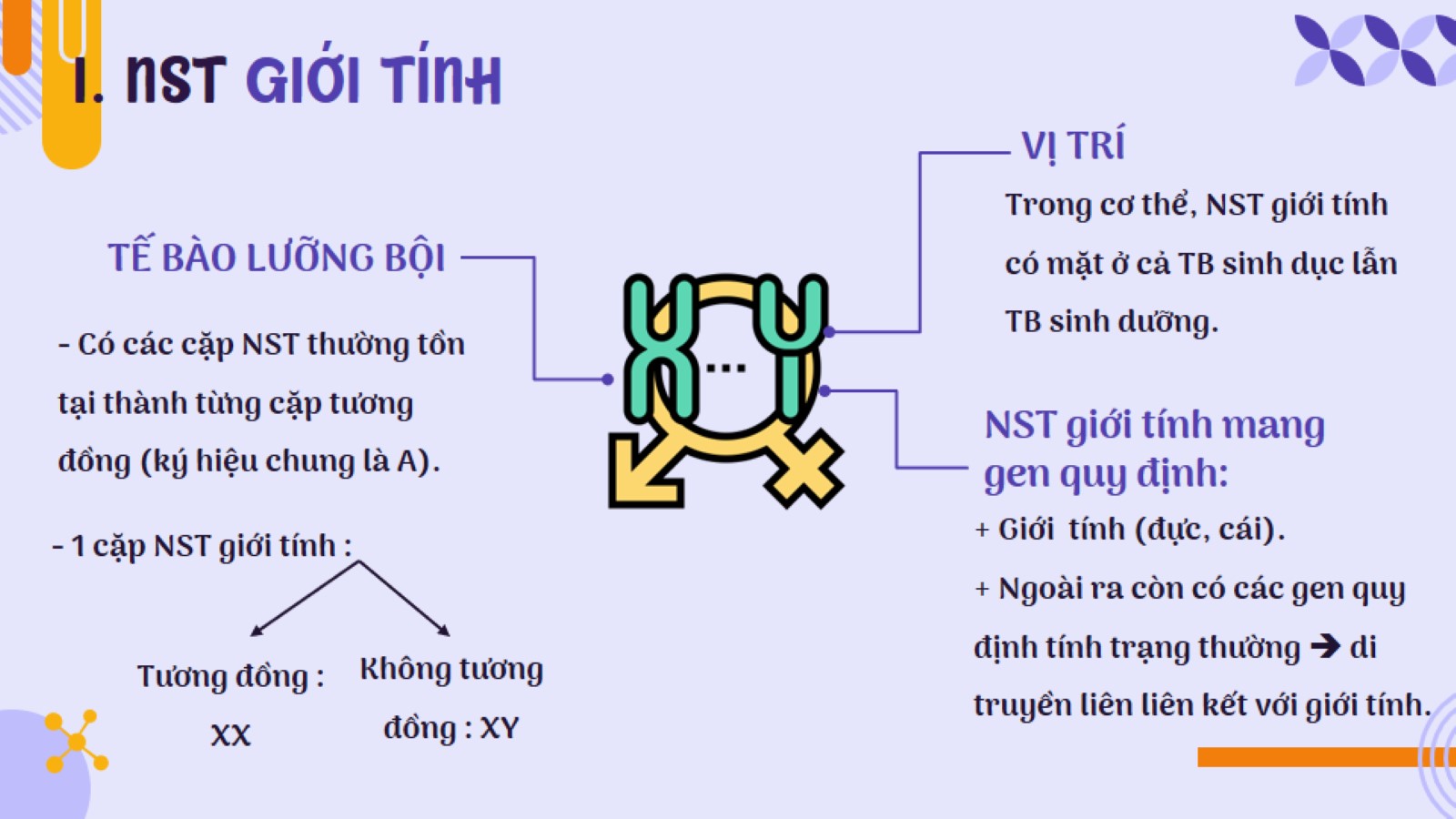 I. NST GIỚI TÍNH
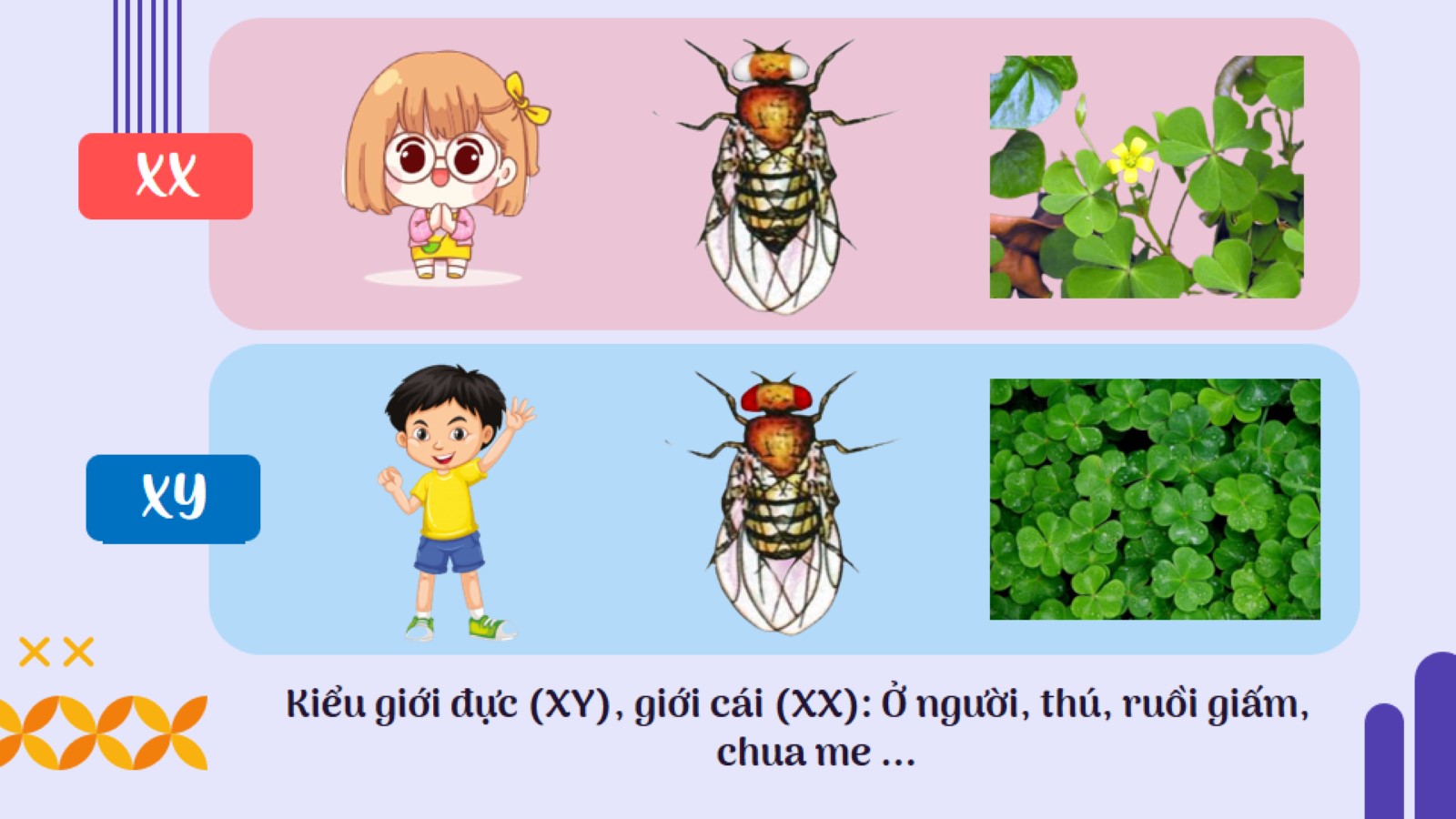 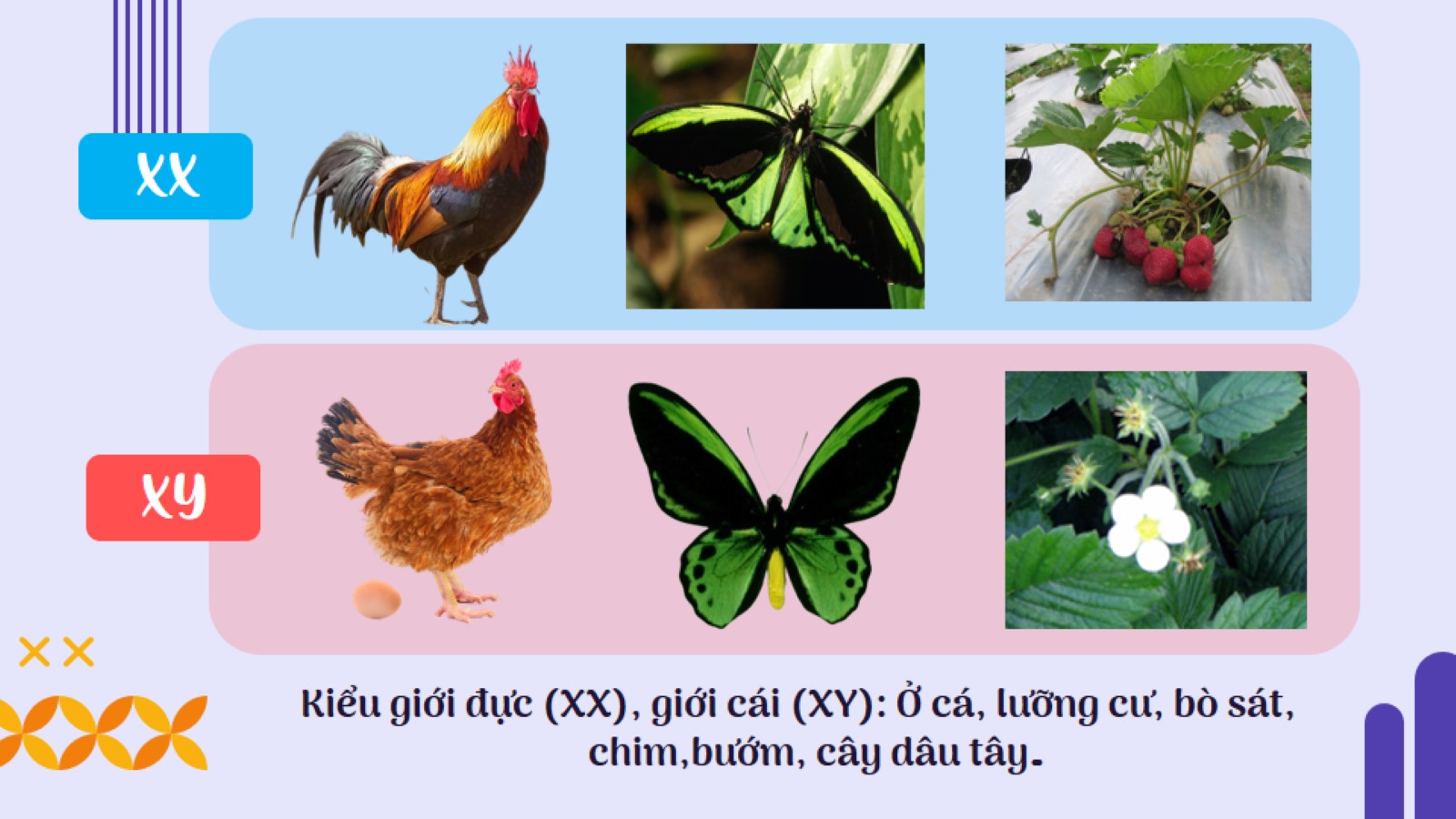 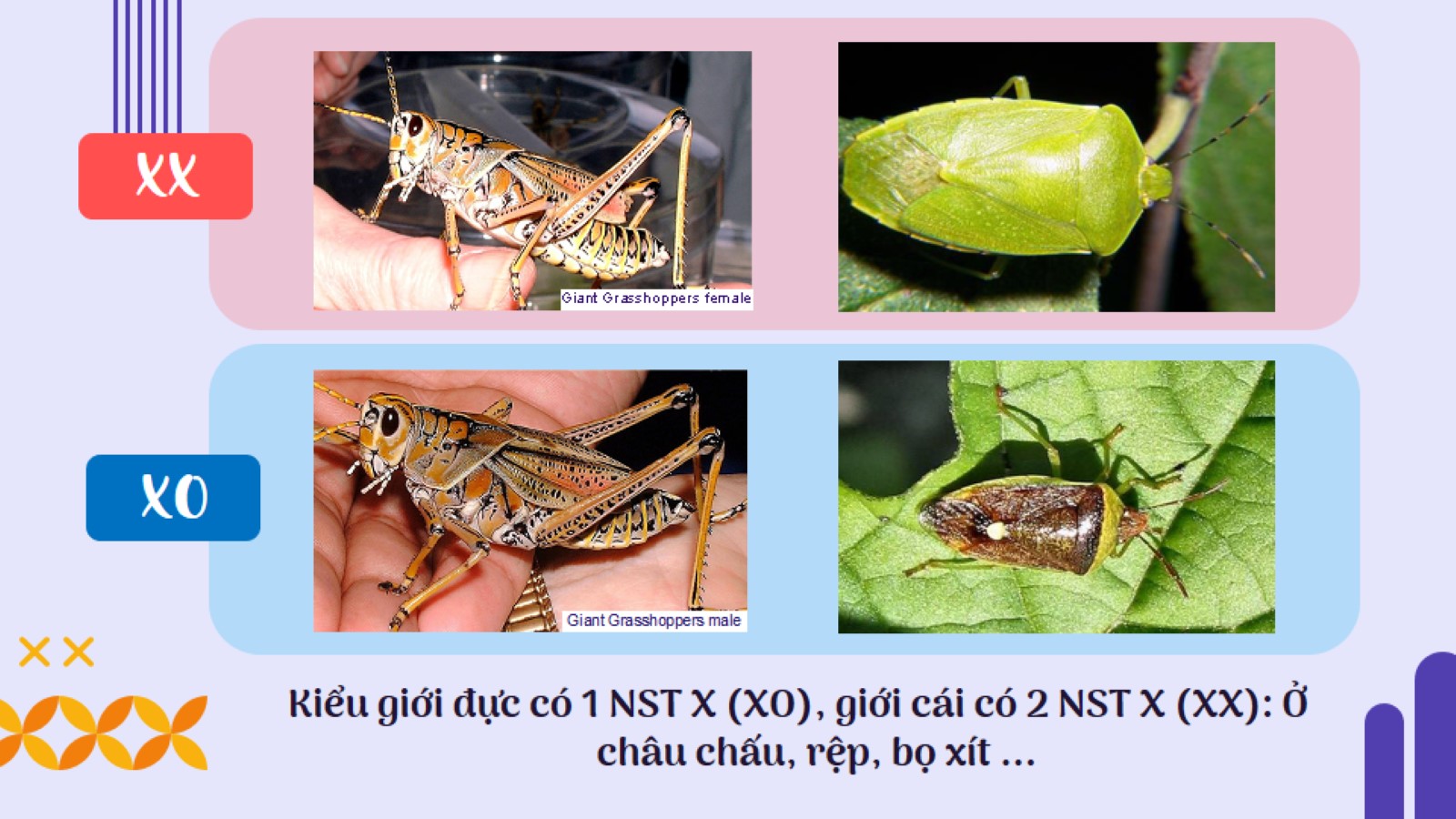 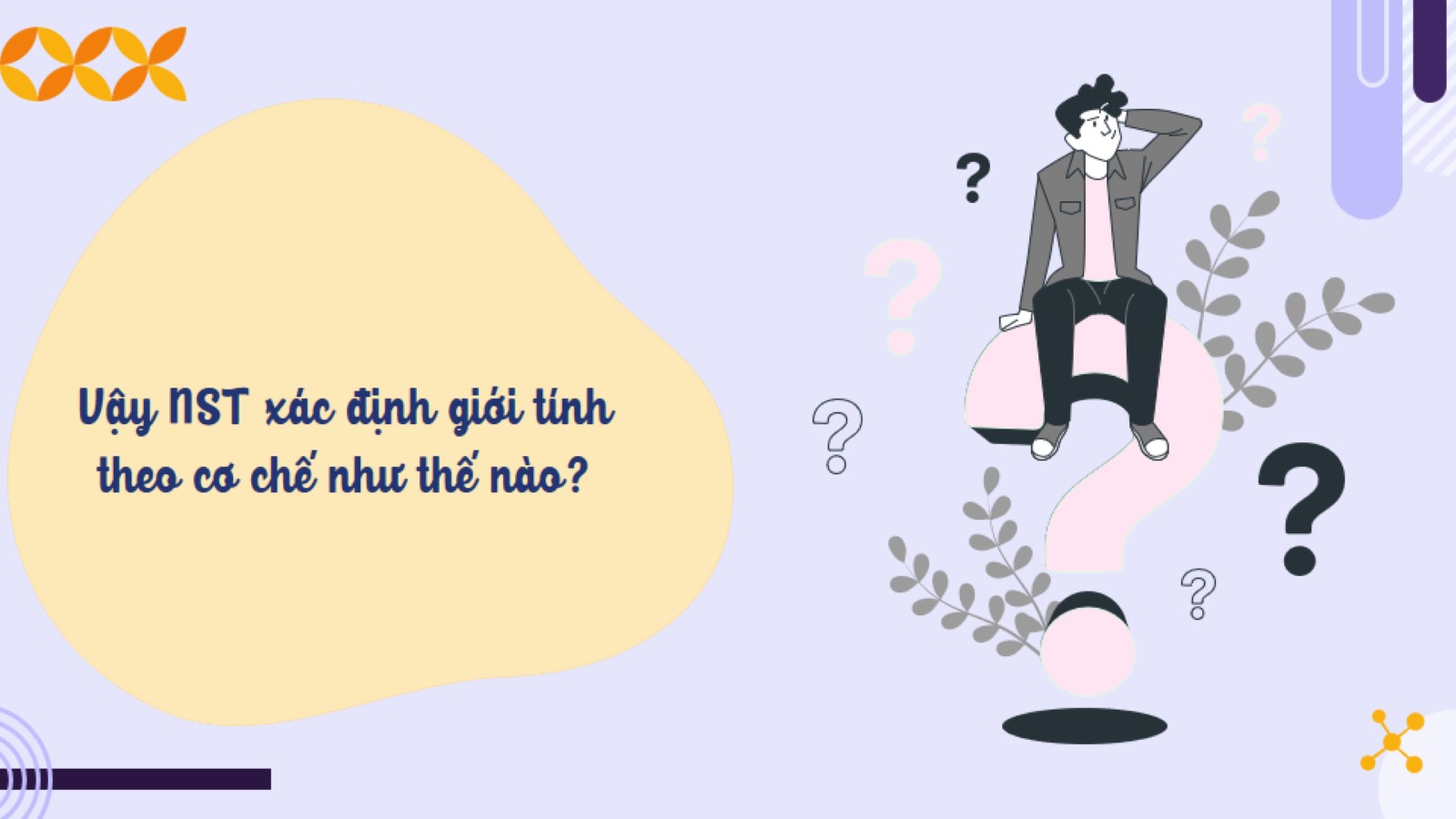 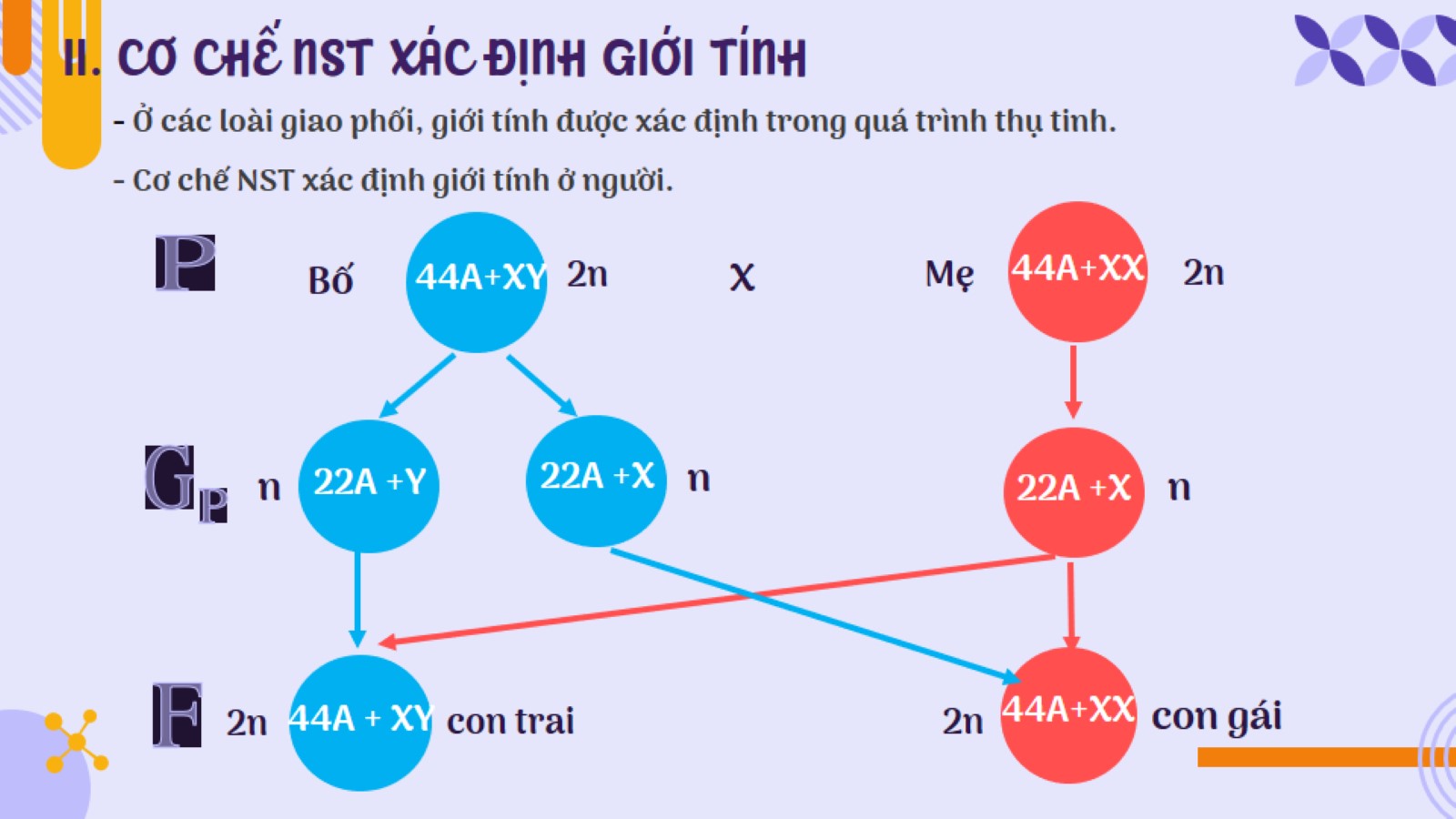 II. CƠ CHẾ NST XÁC ĐỊNH GIỚI TÍNH
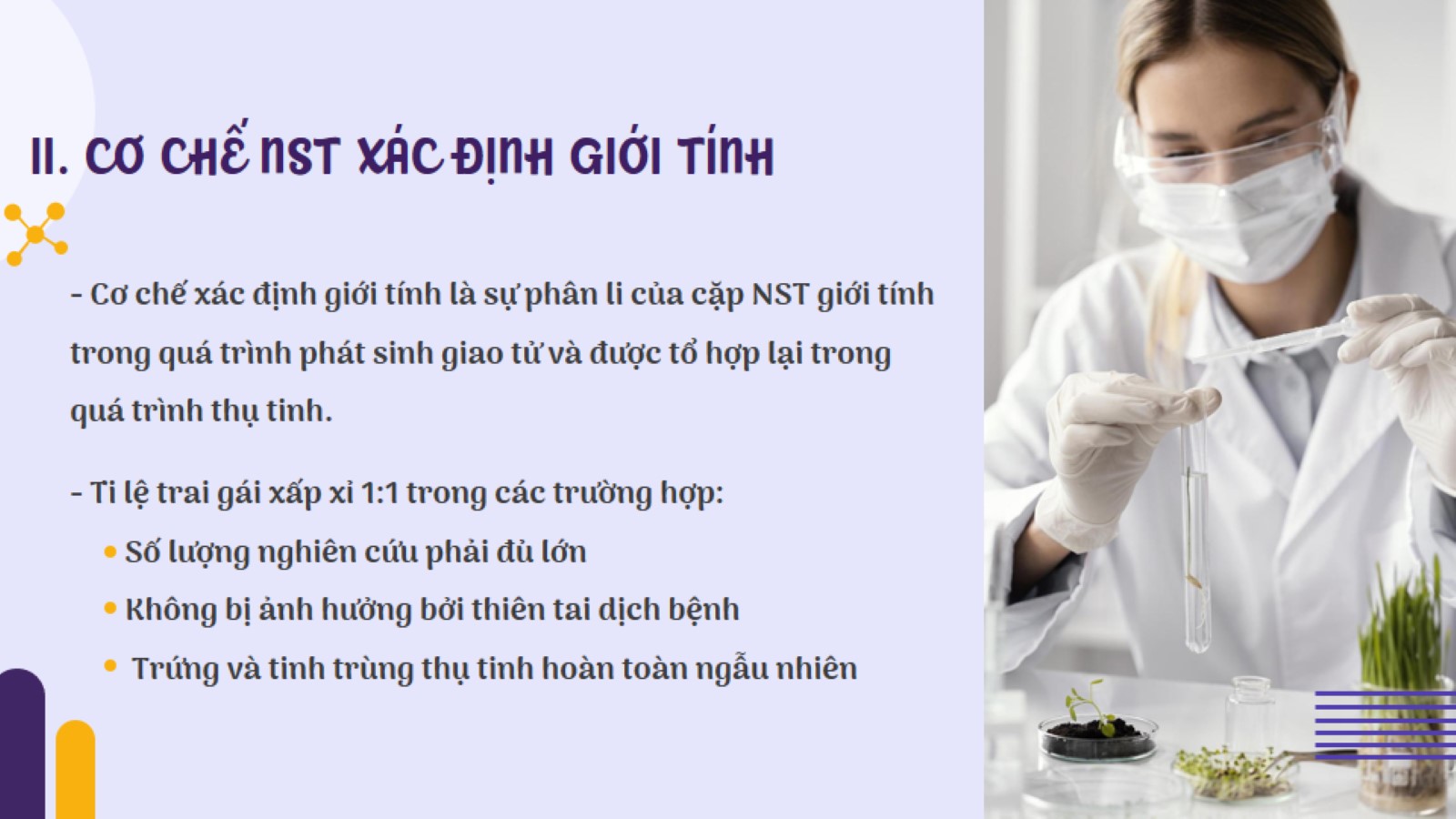 II. CƠ CHẾ NST XÁC ĐỊNH GIỚI TÍNH
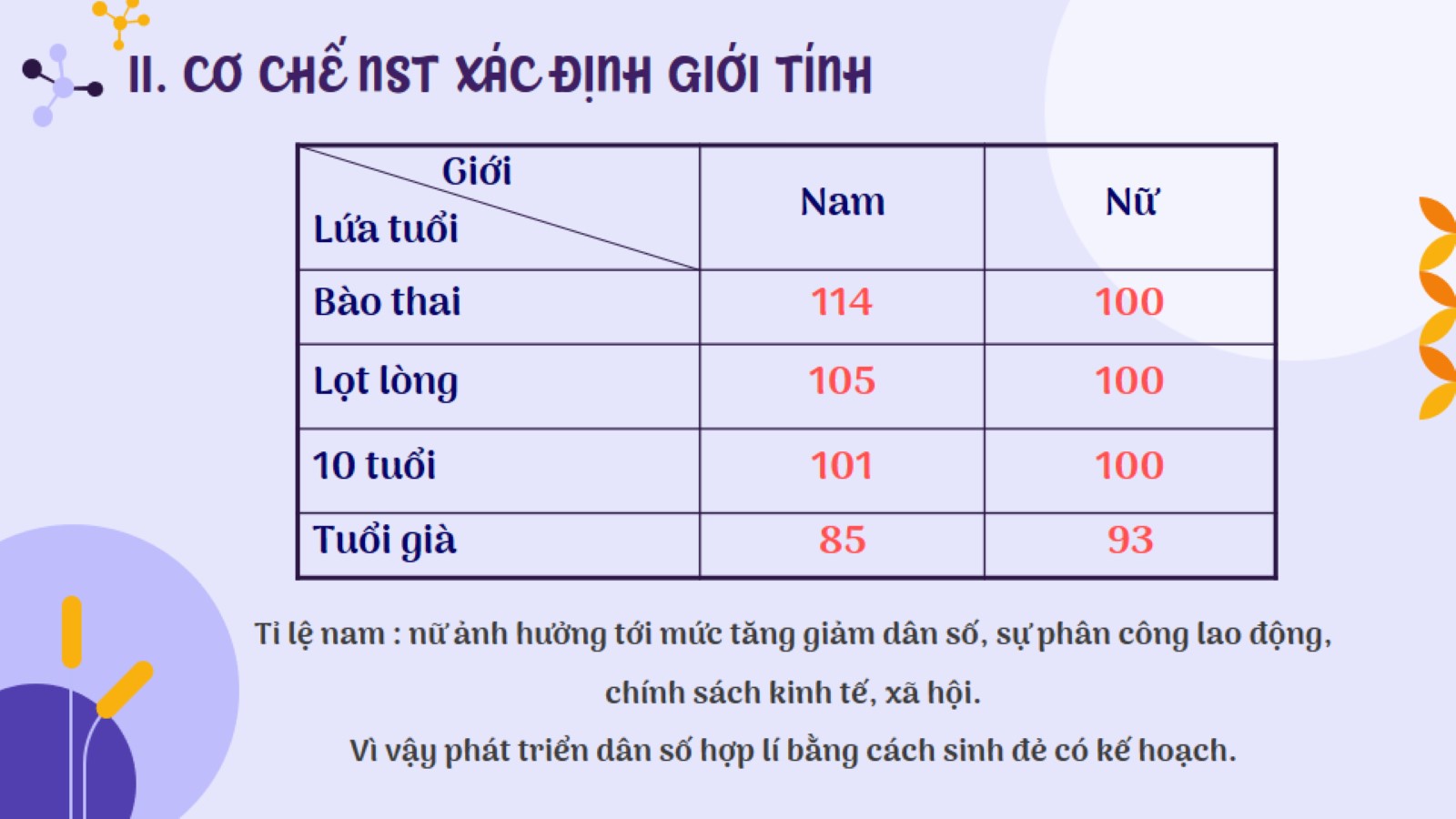 II. CƠ CHẾ NST XÁC ĐỊNH GIỚI TÍNH
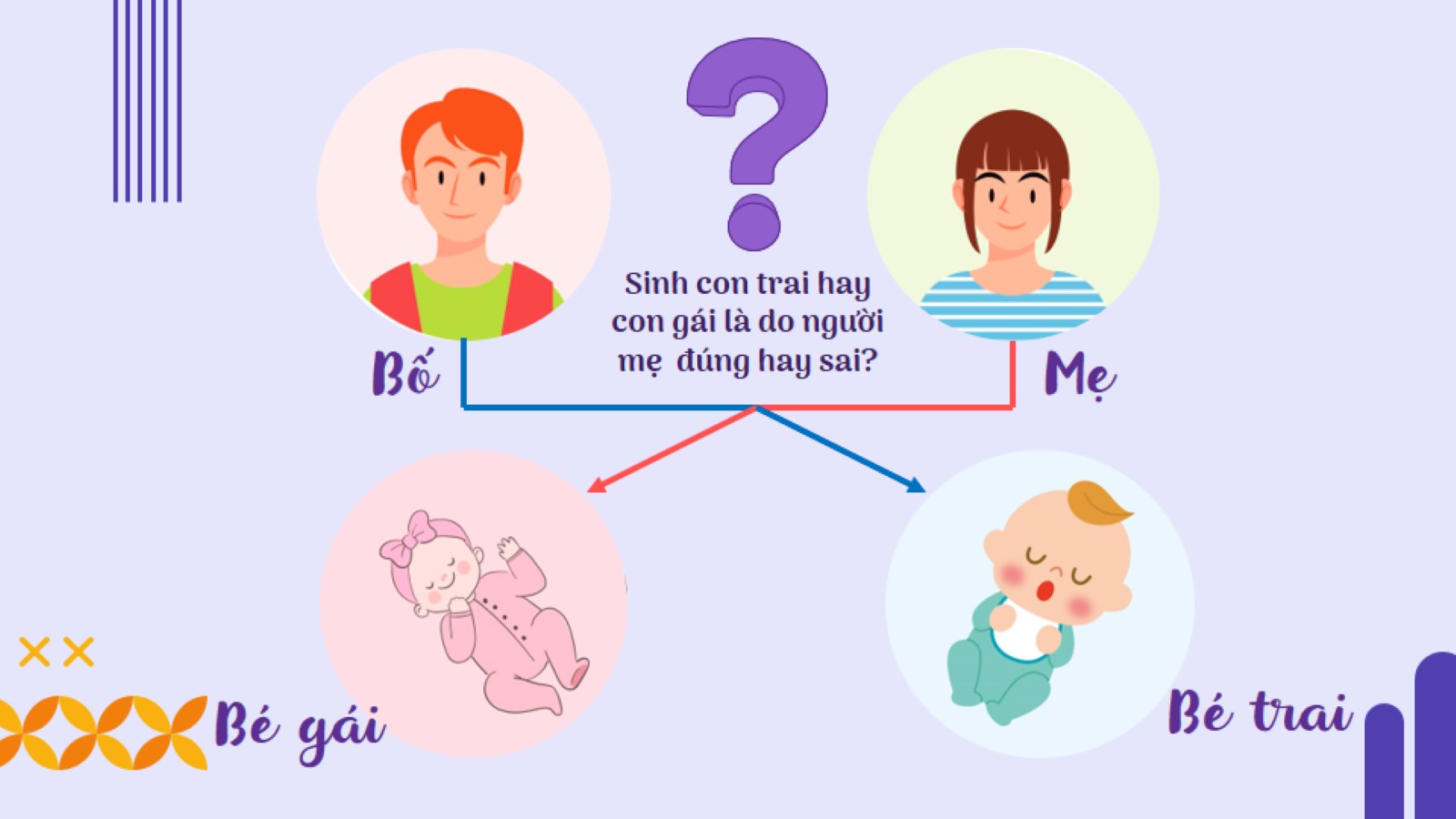 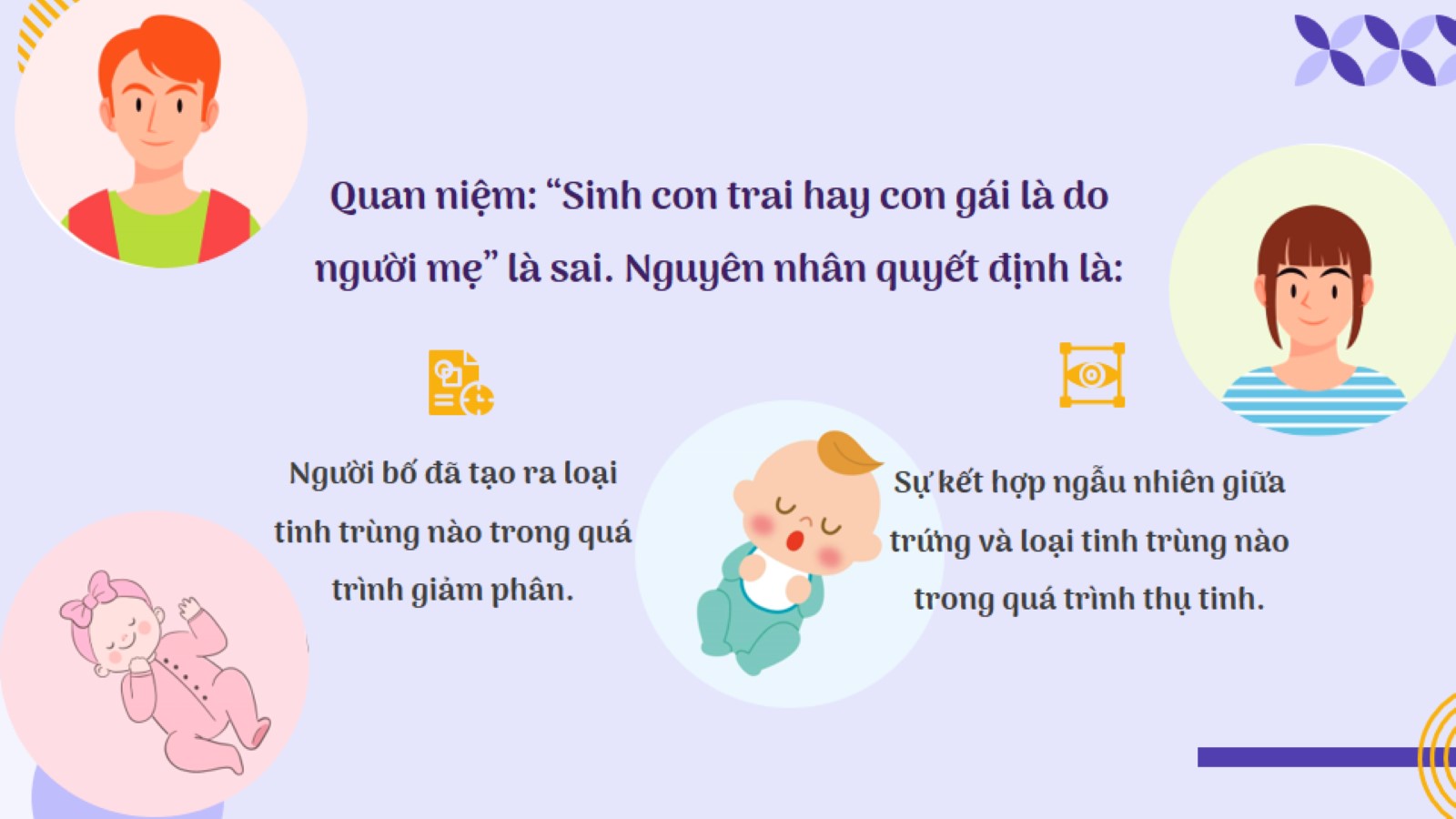 Quan niệm: “Sinh con trai hay con gái là do người mẹ” là sai. Nguyên nhân quyết định là:
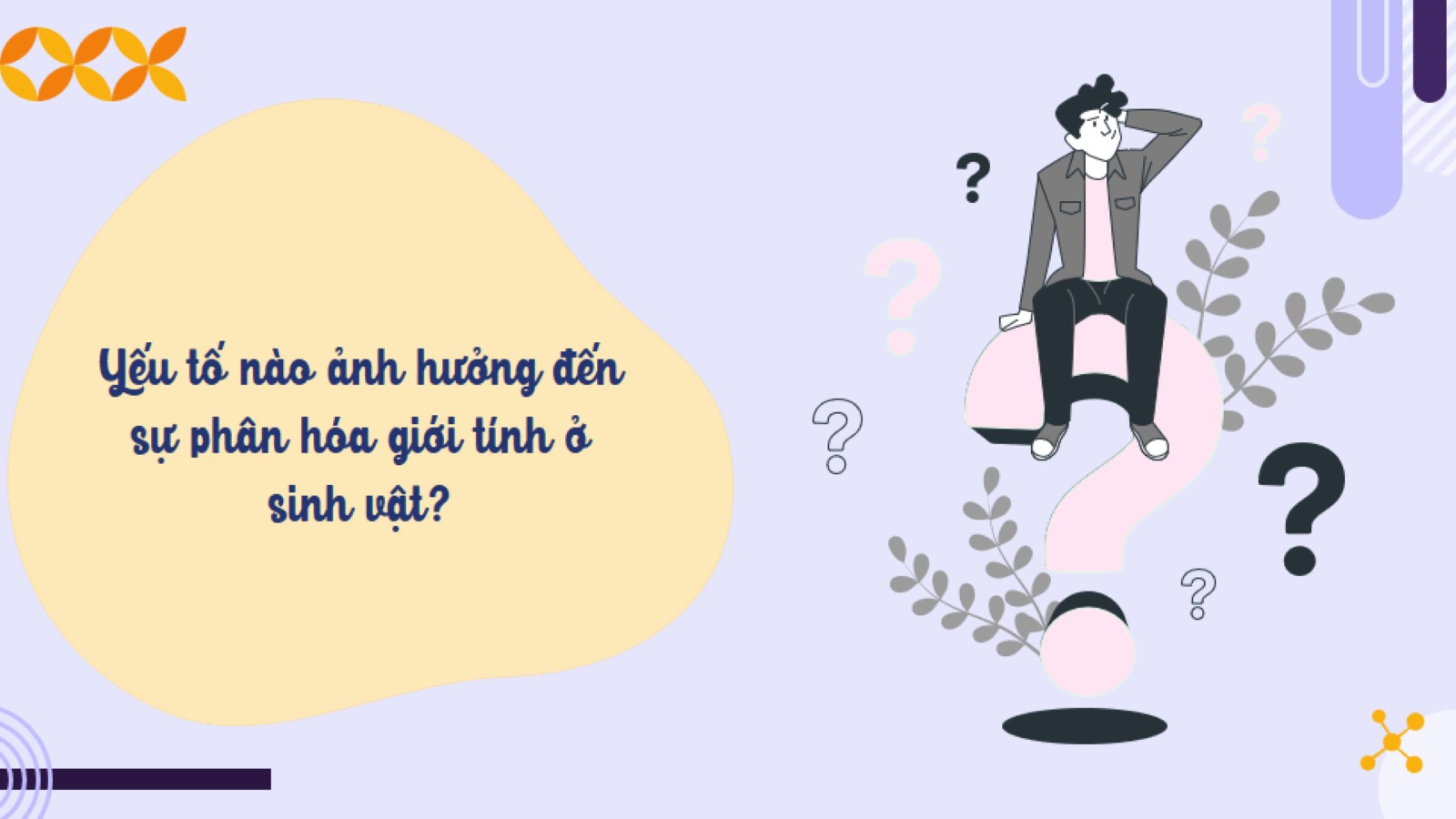 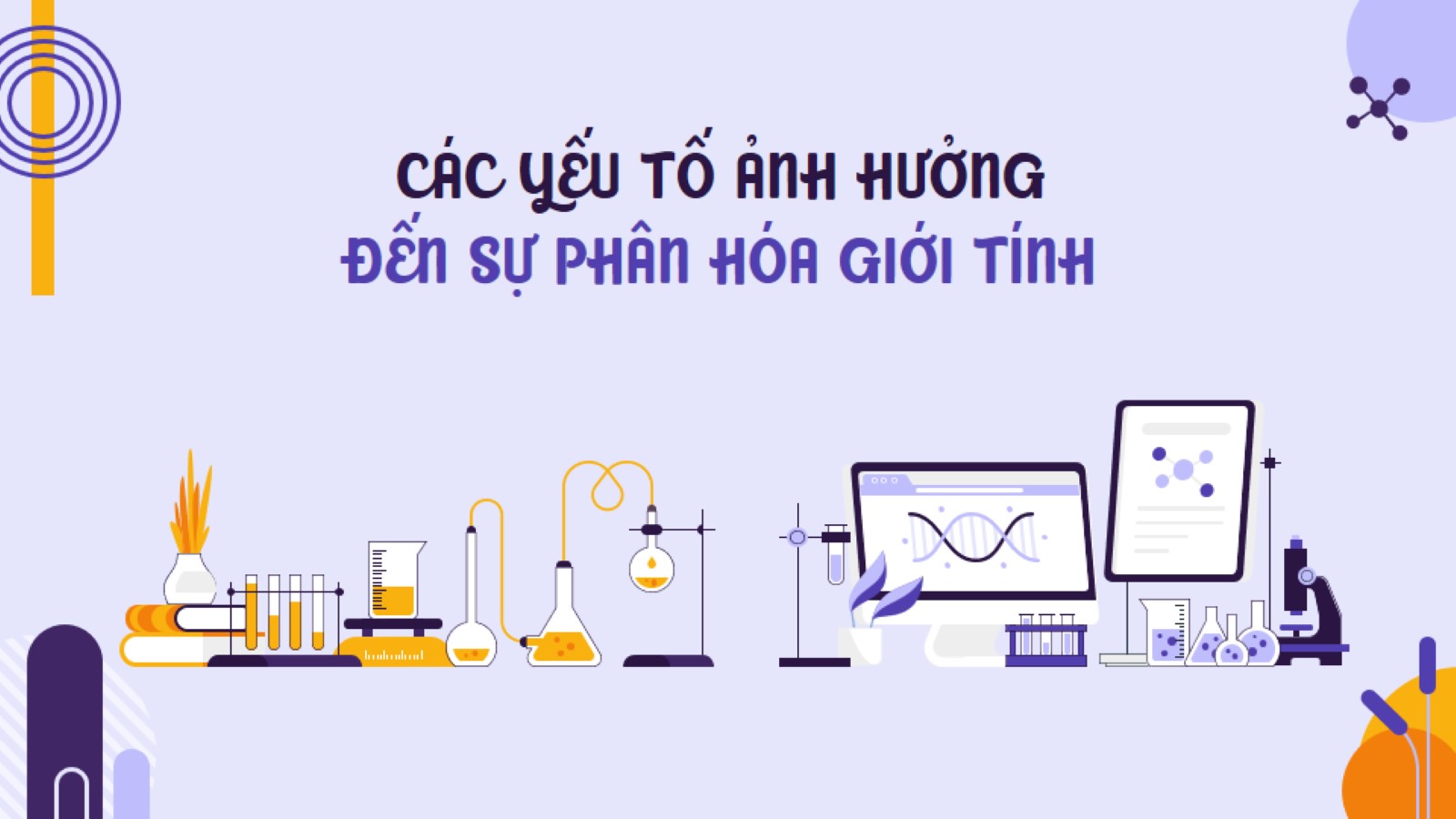 CÁC YẾU TỐ ẢNH HƯỞNG ĐẾN SỰ PHÂN HÓA GIỚI TÍNH
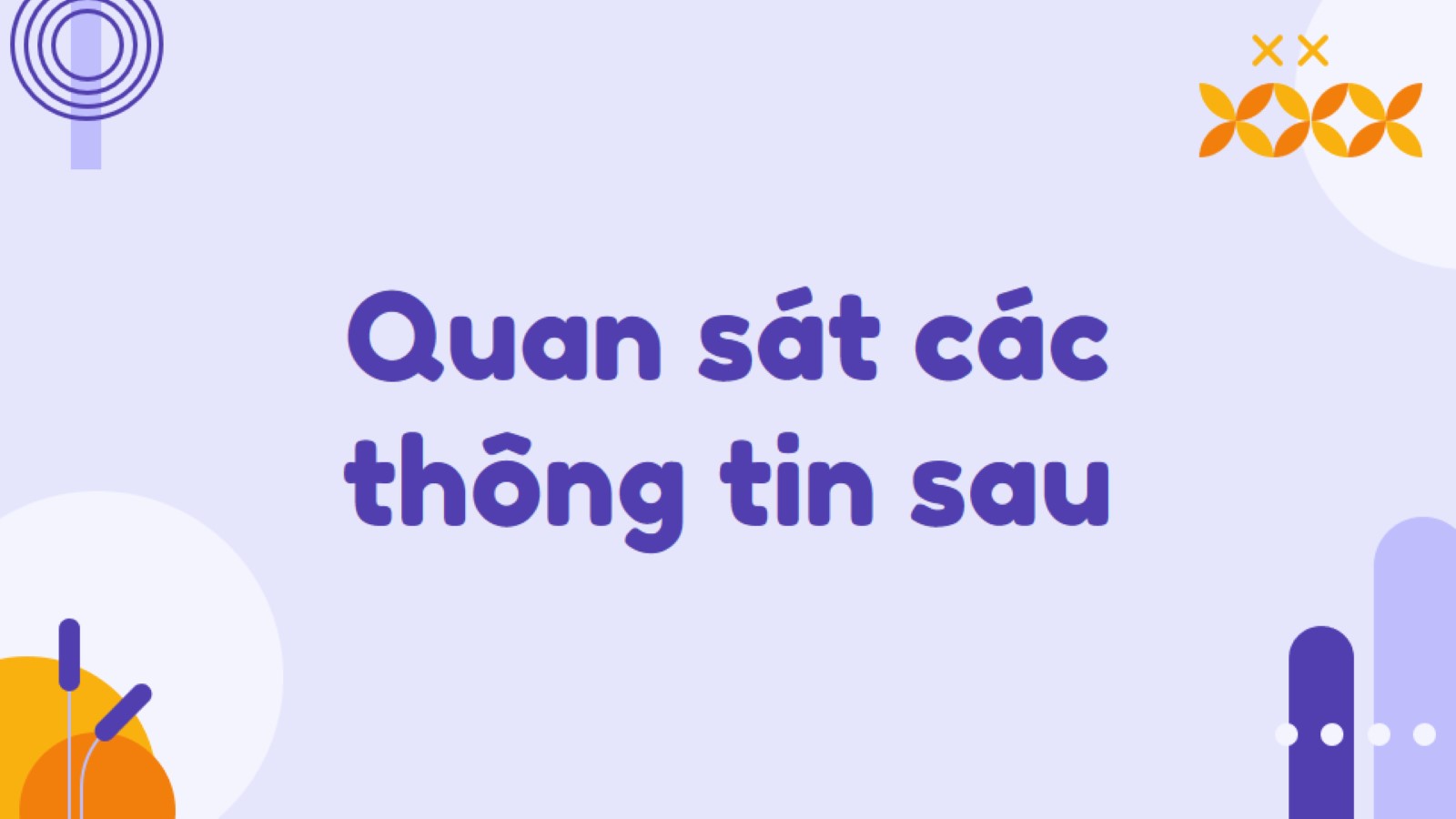 Quan sát các thông tin sau
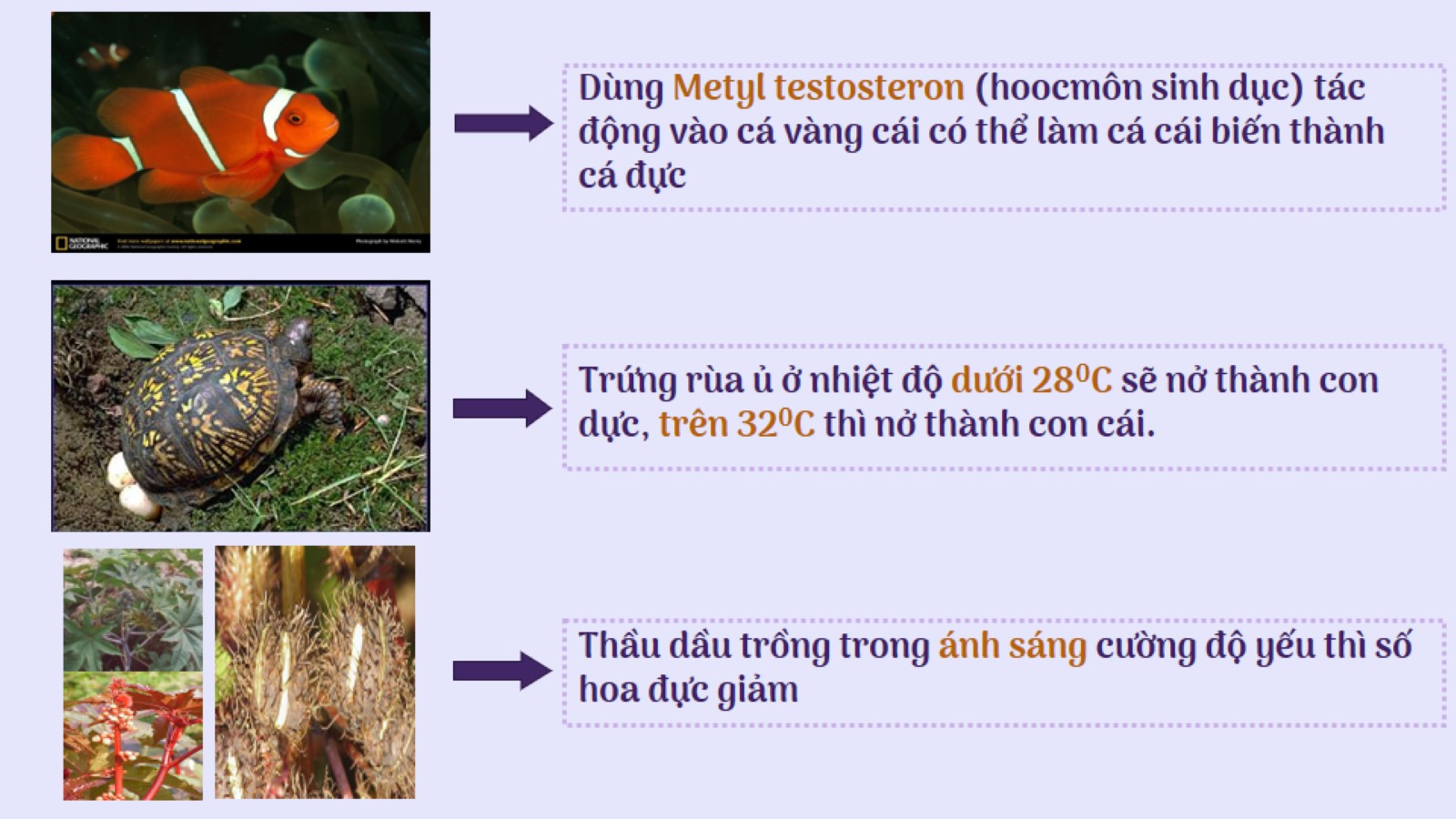 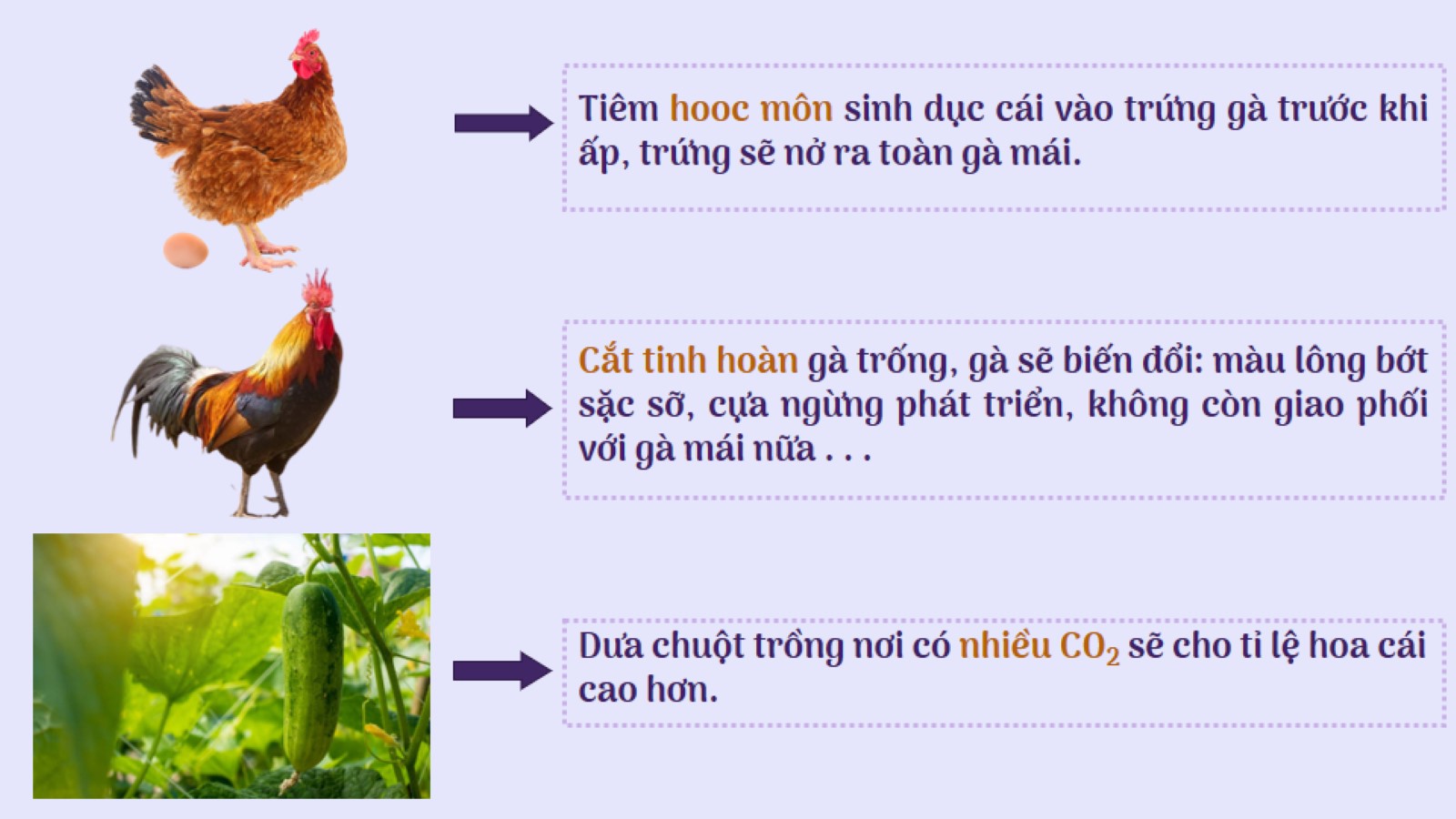 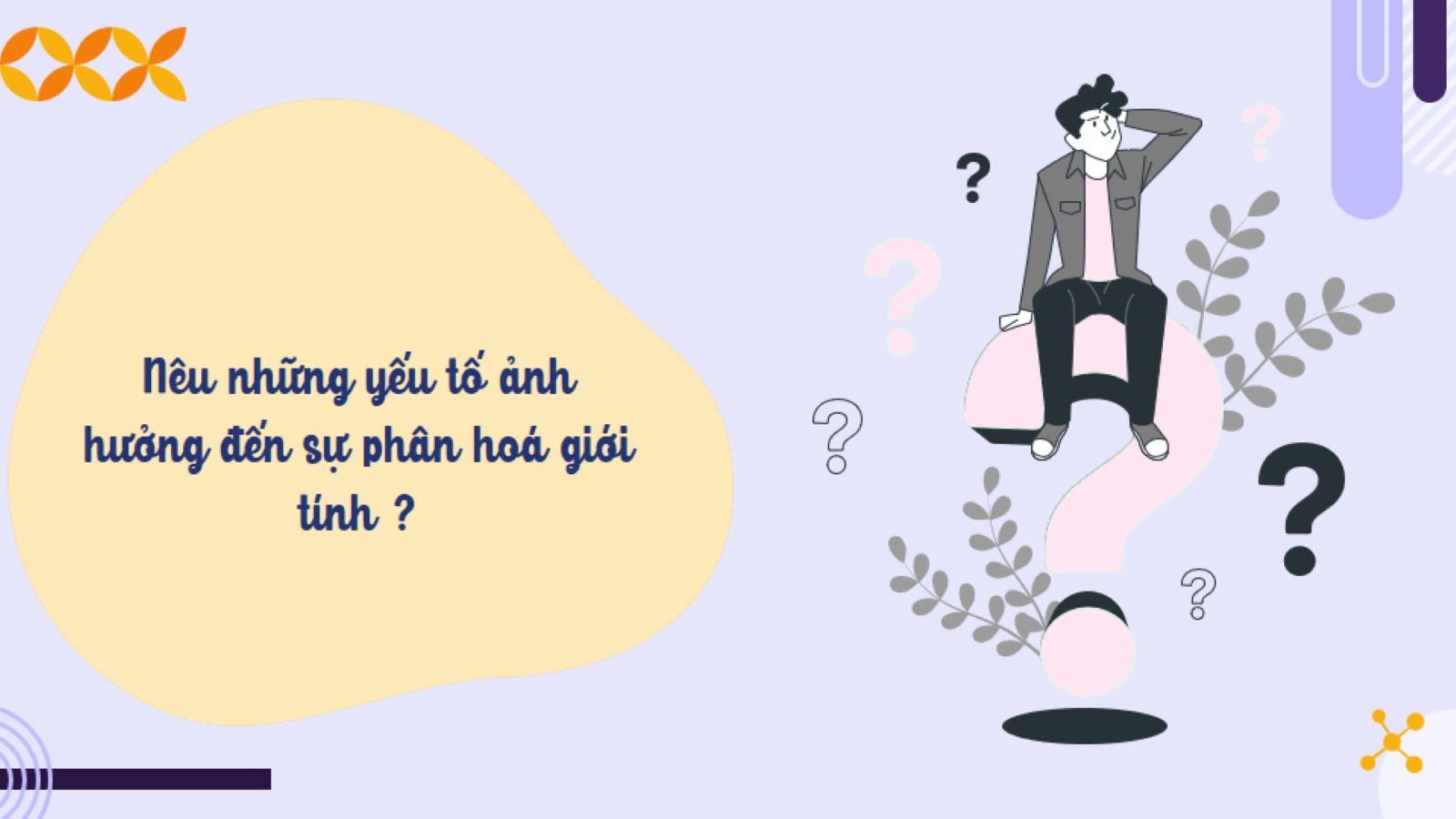 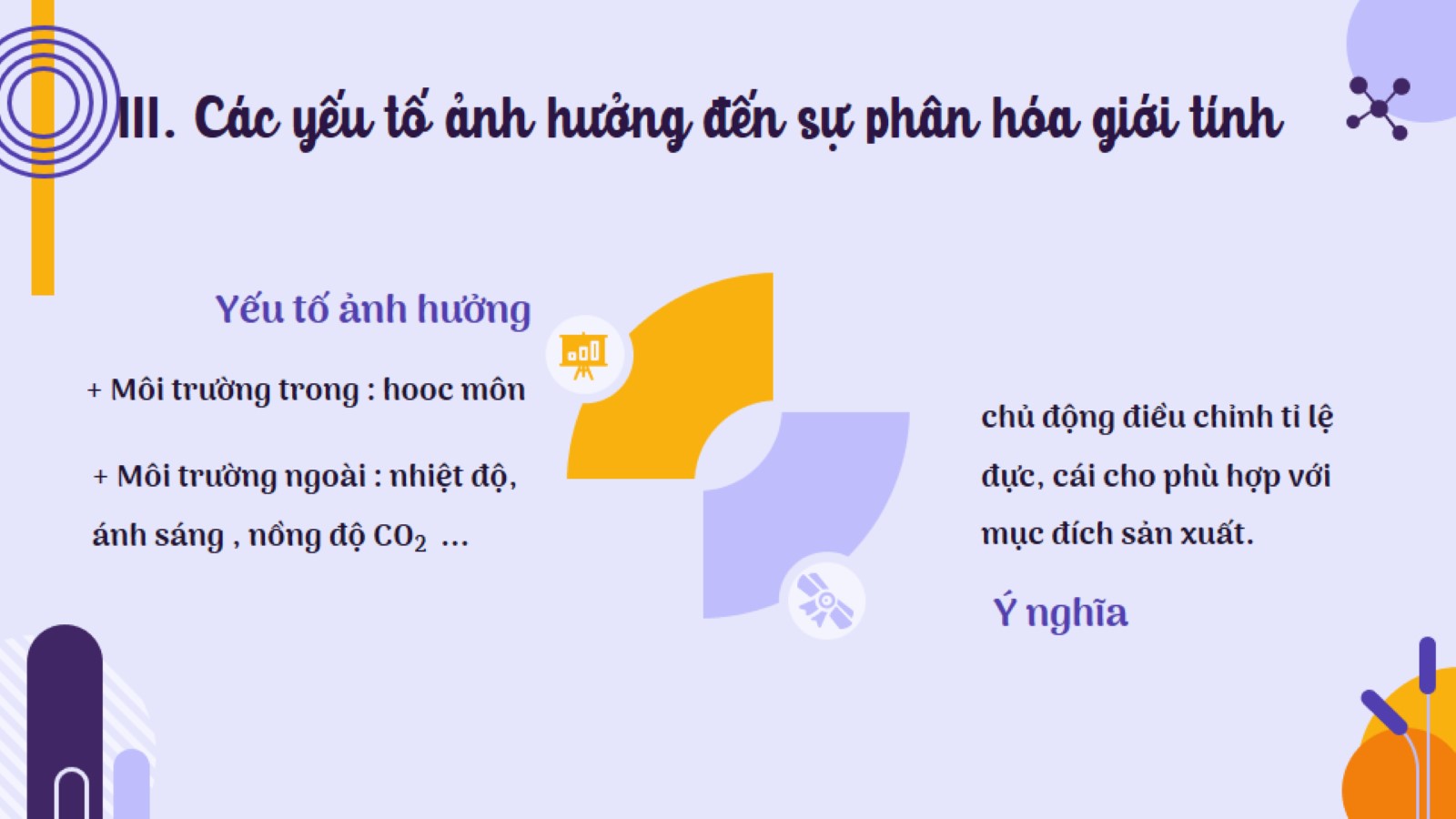 III. Các yếu tố ảnh hưởng đến sự phân hóa giới tính
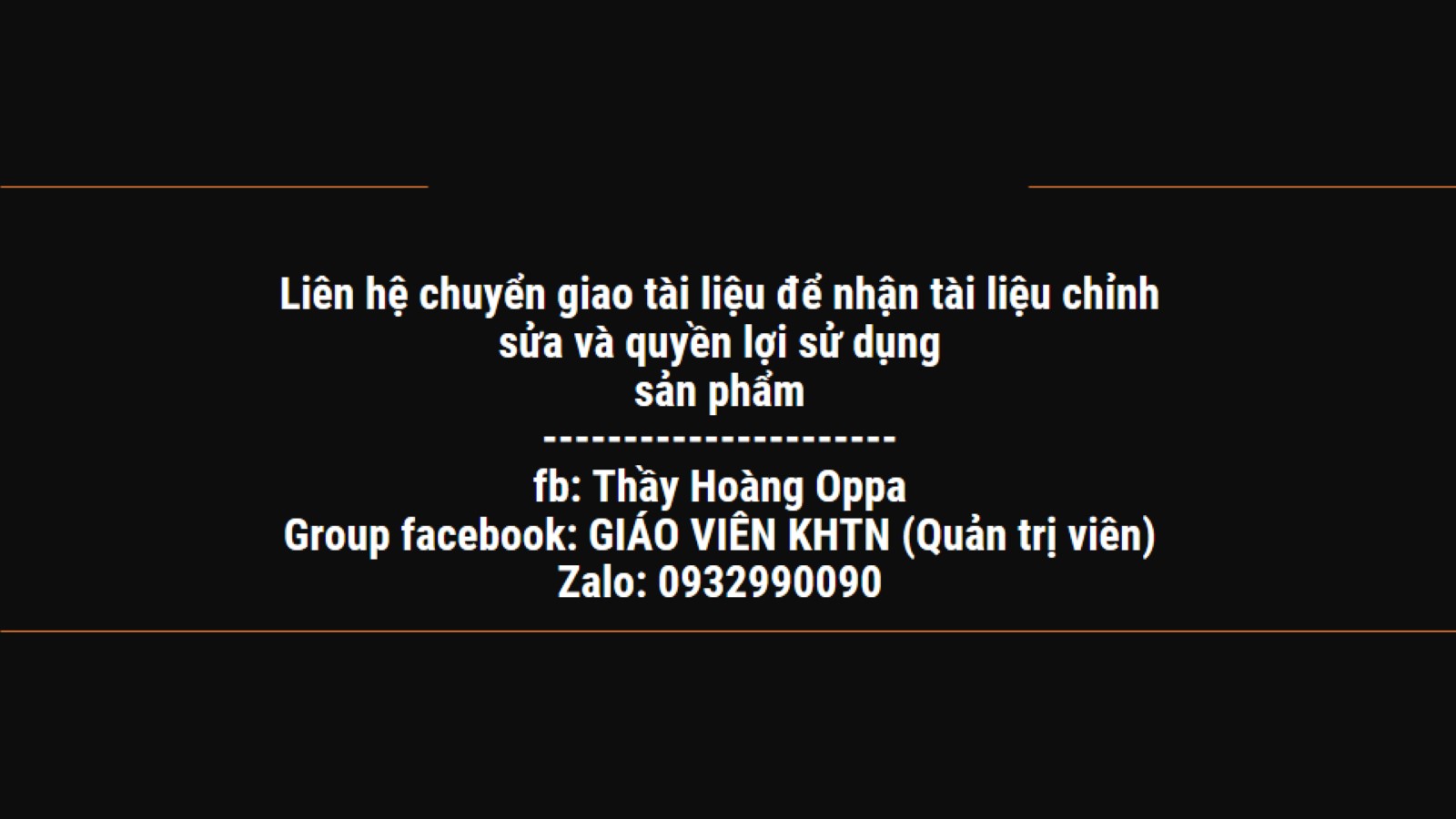 Liên hệ chuyển giao tài liệu để nhận tài liệu chỉnh sửa và quyền lợi sử dụng sản phẩm----------------------fb: Thầy Hoàng Oppa Group facebook: GIÁO VIÊN KHTN (Quản trị viên) Zalo: 0932990090
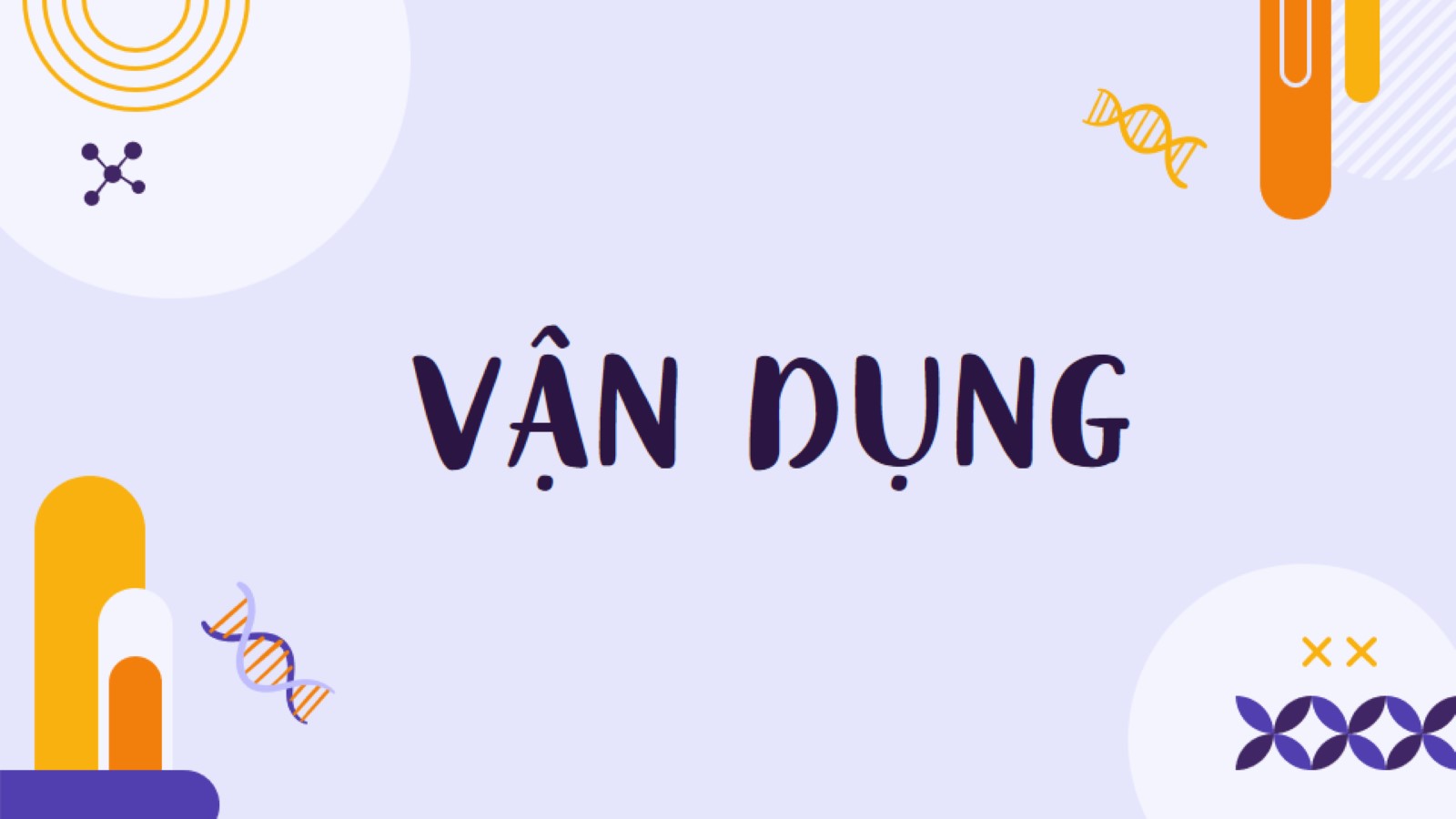 VẬN DỤNG
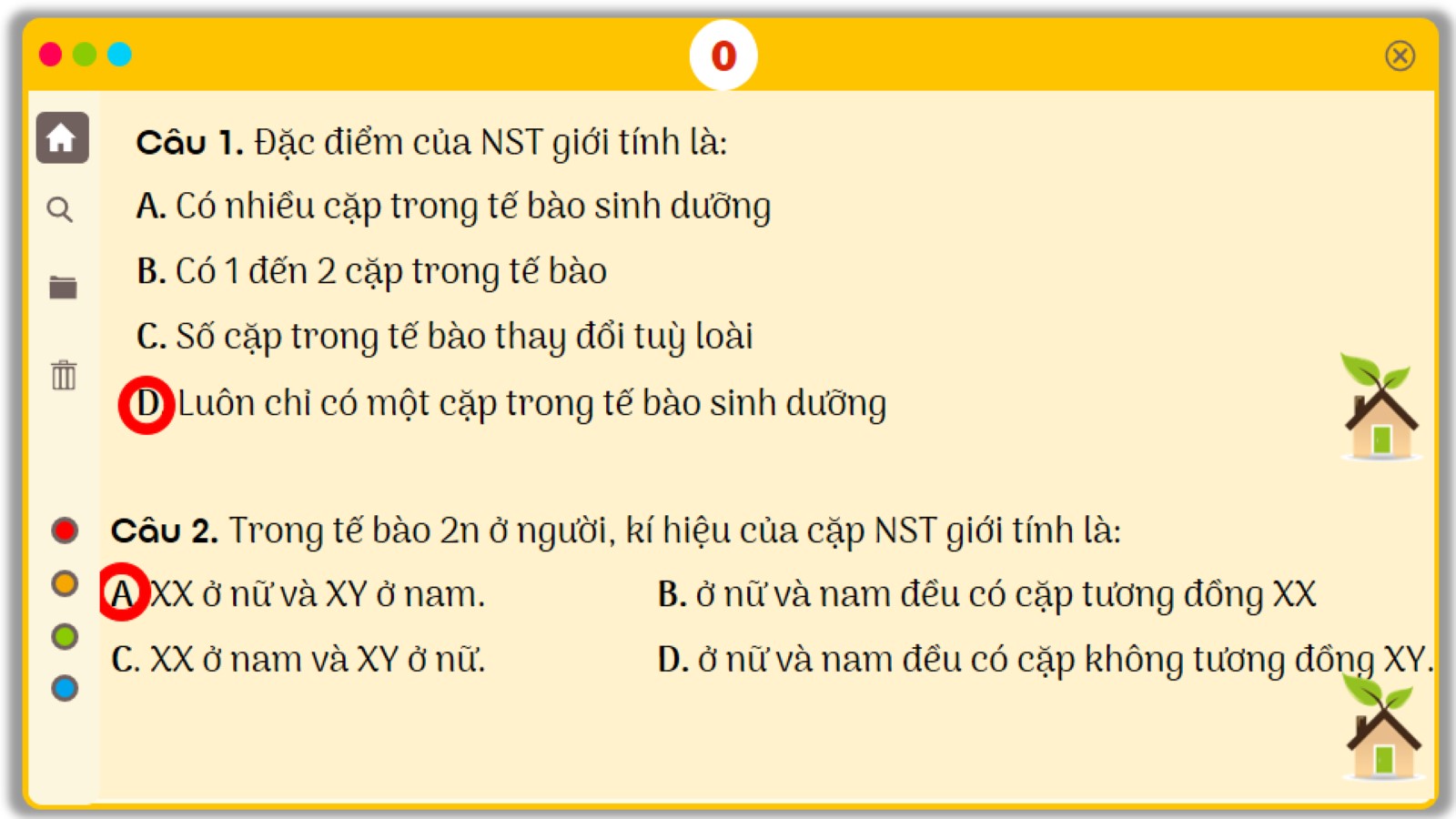 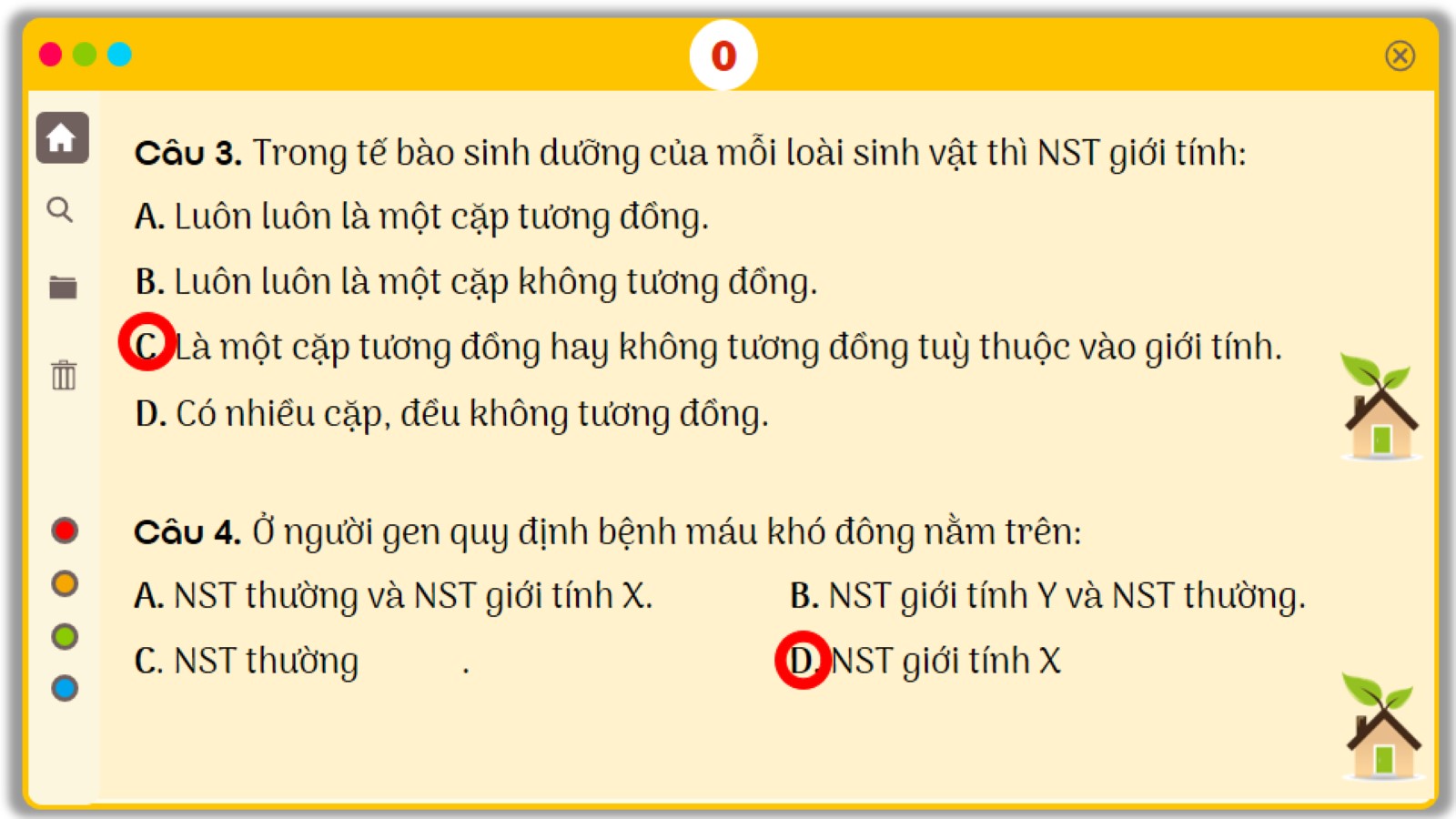 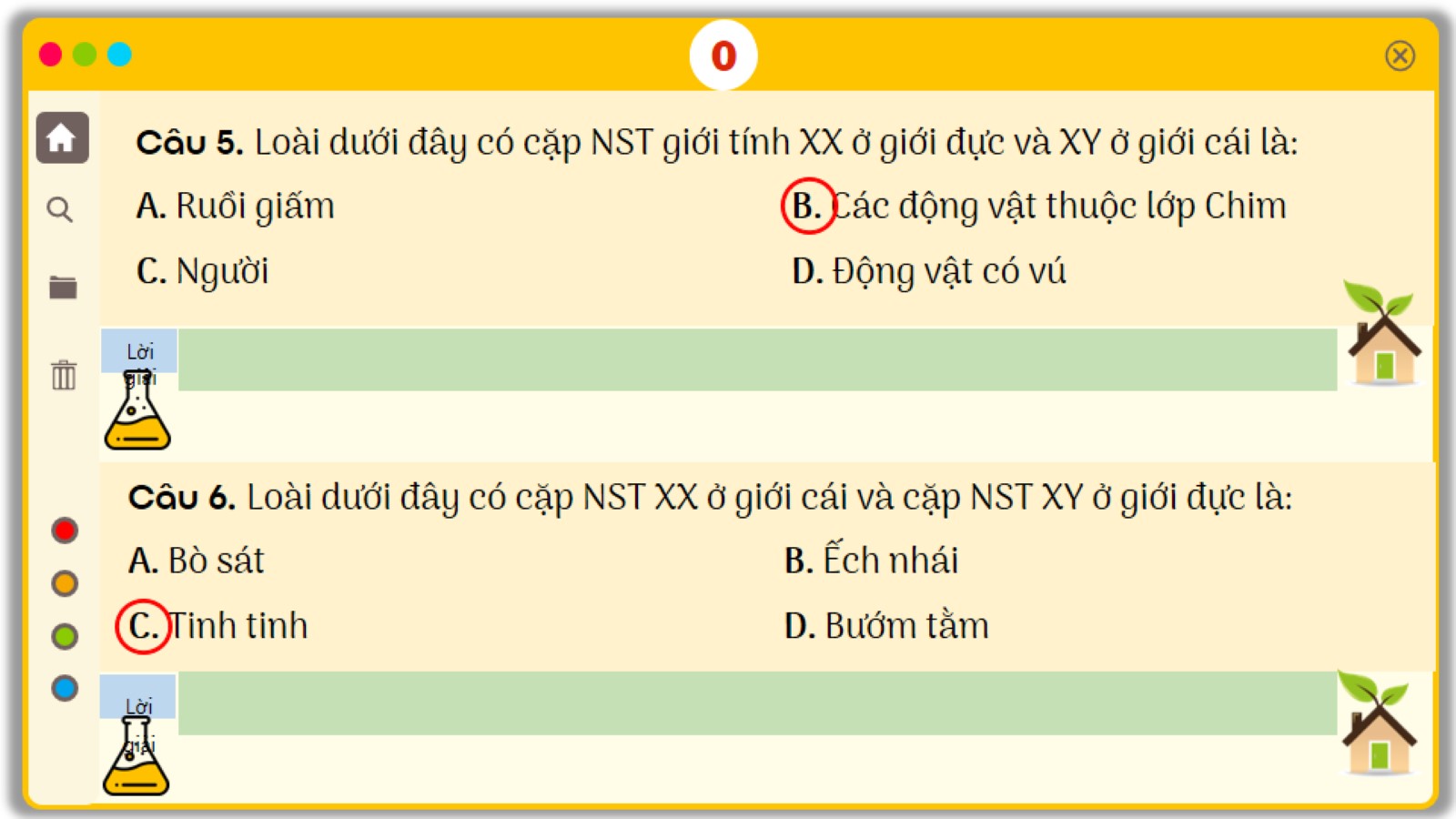 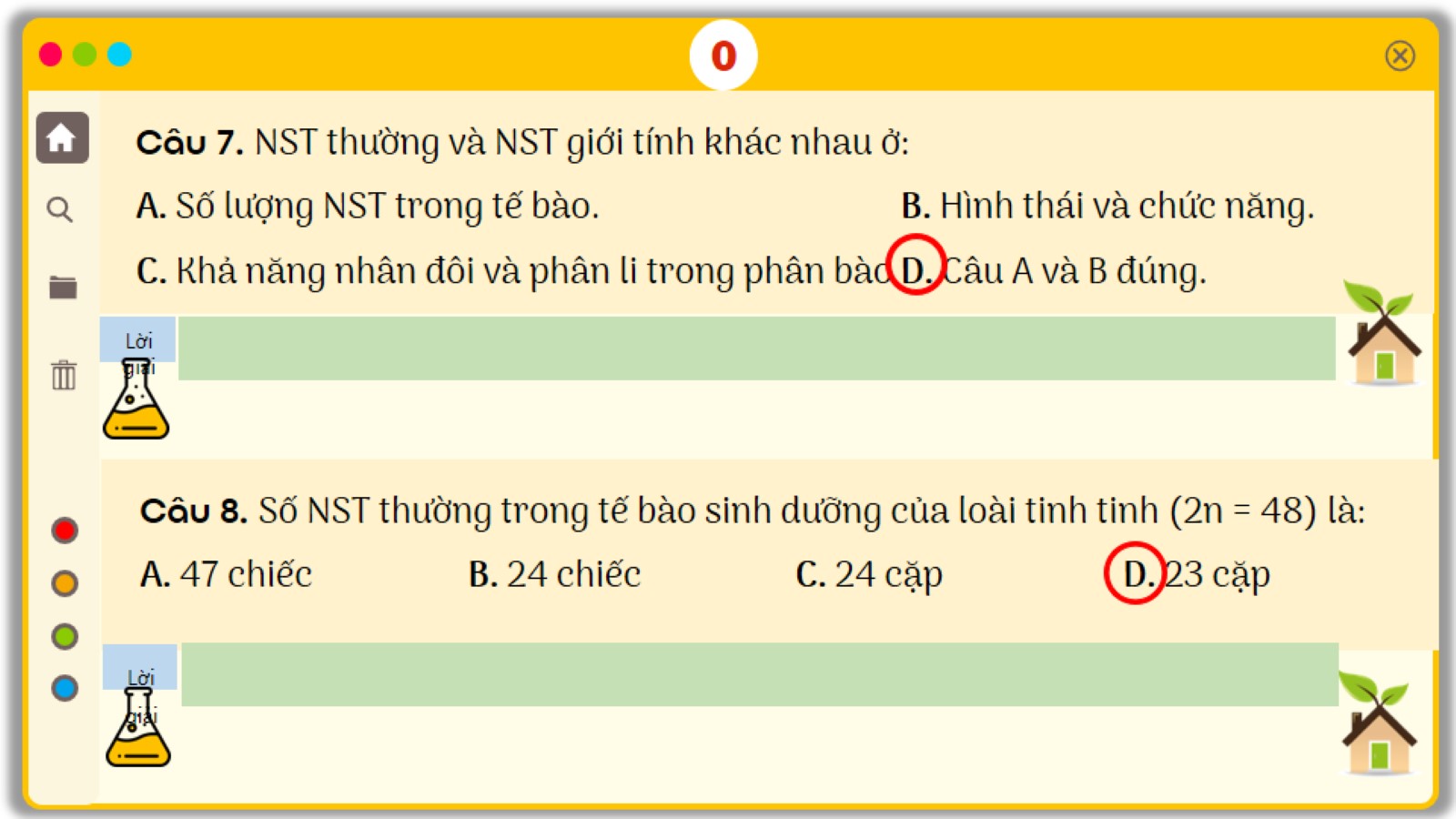 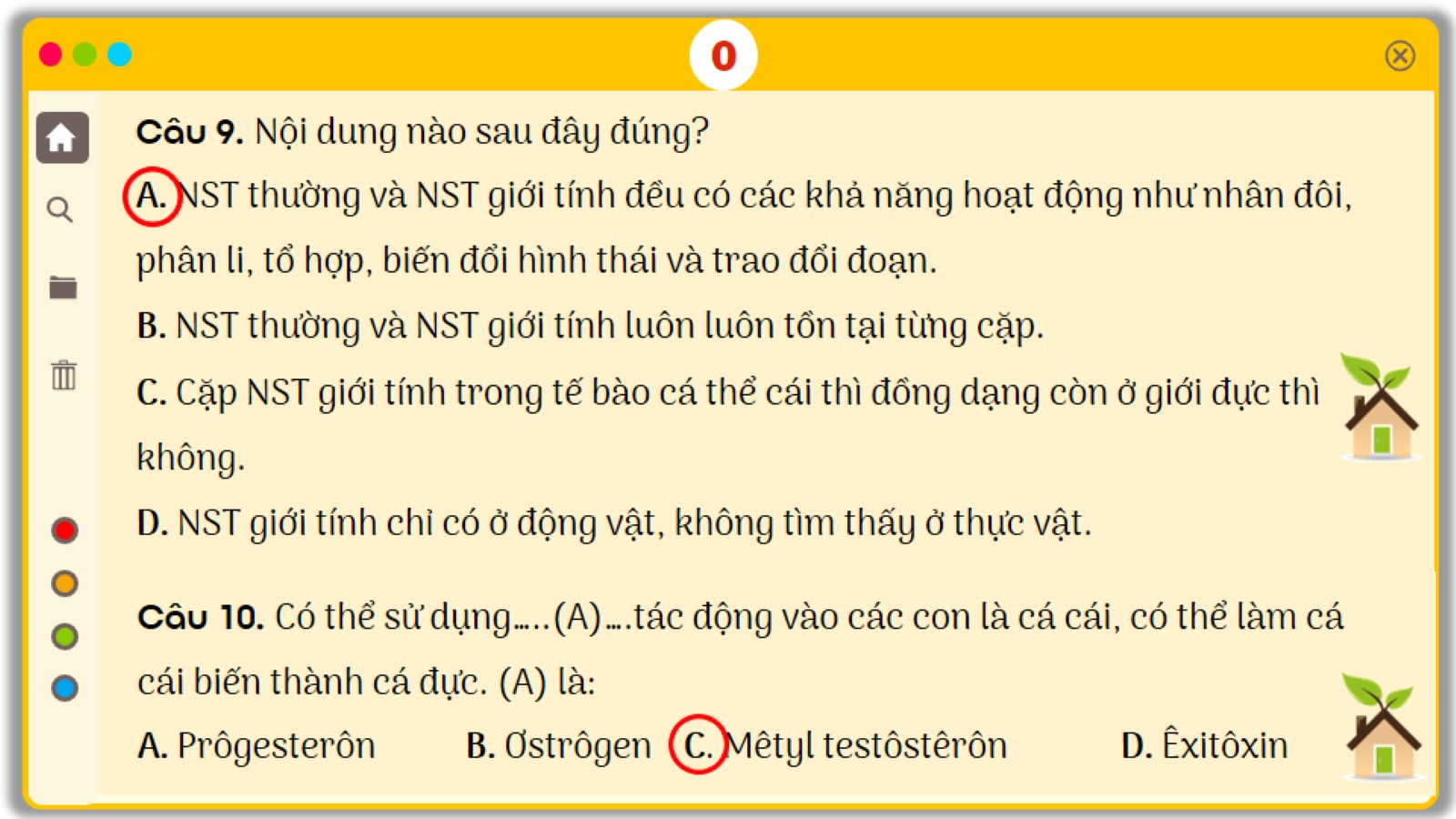